EPS让实证研究更加高效
培训师：韩磊
北京福卡斯特信息技术有限公司
01
01
数据平台简介
EPS数据平台简介
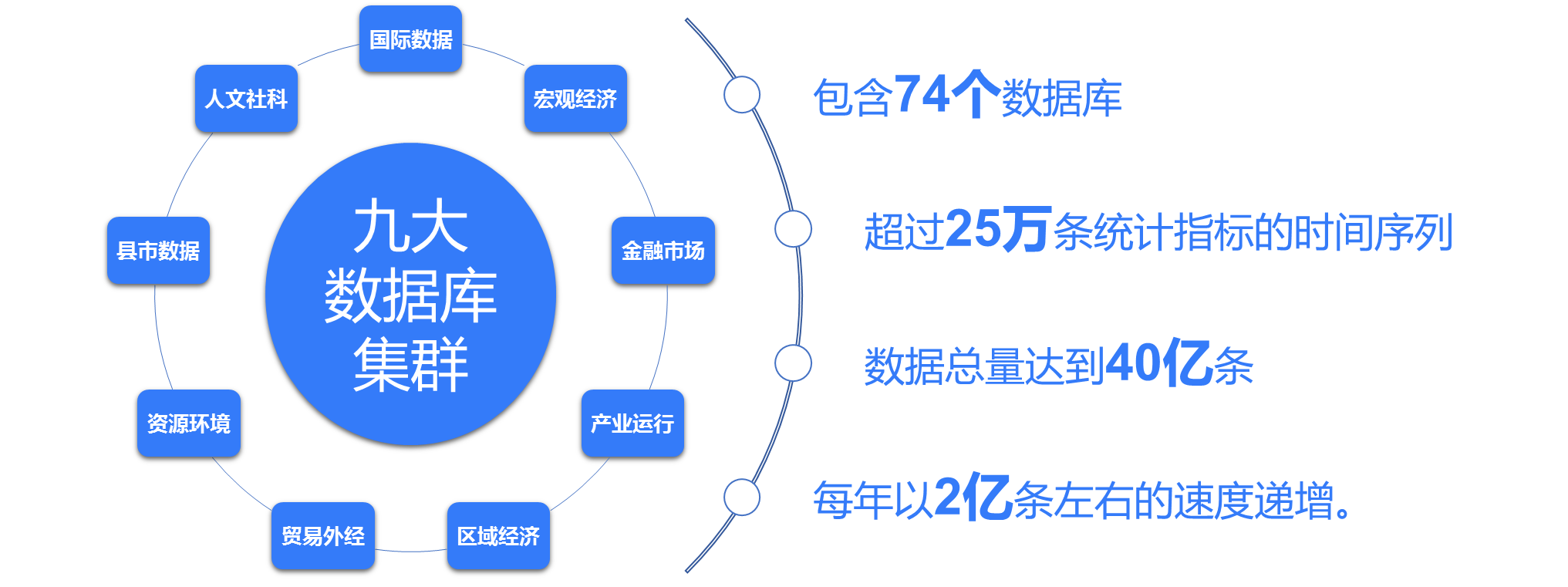 数据平台特点
数据来源——权威性
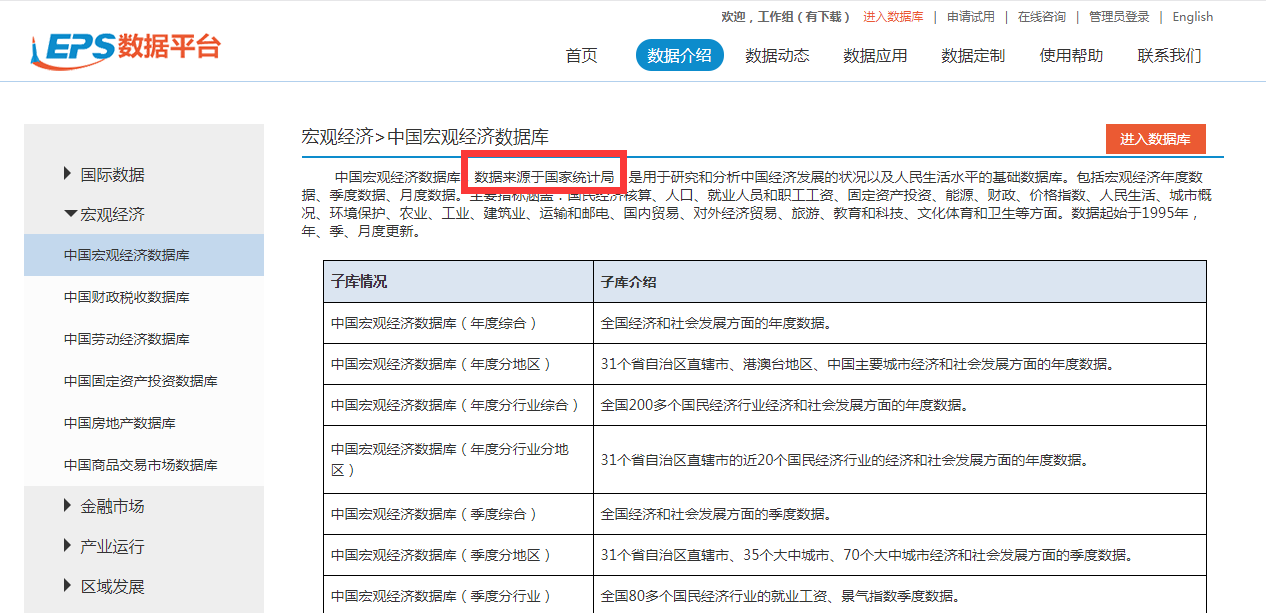 数据更新——及时性
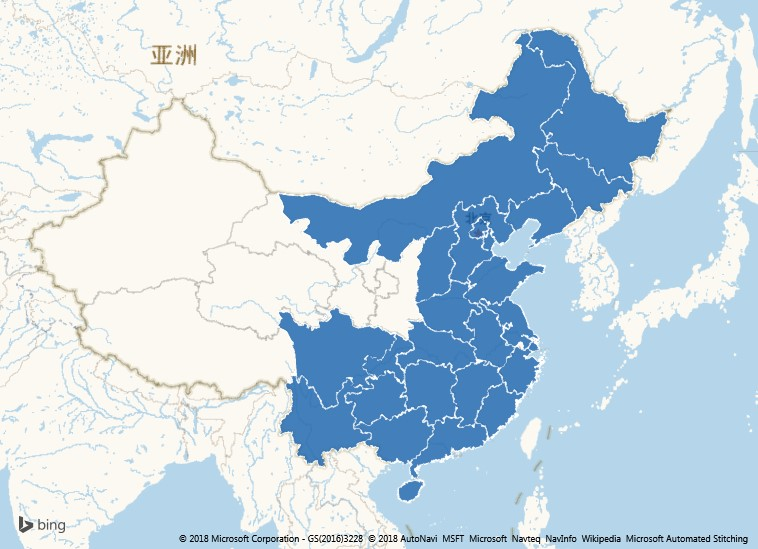 数据录入——准确性
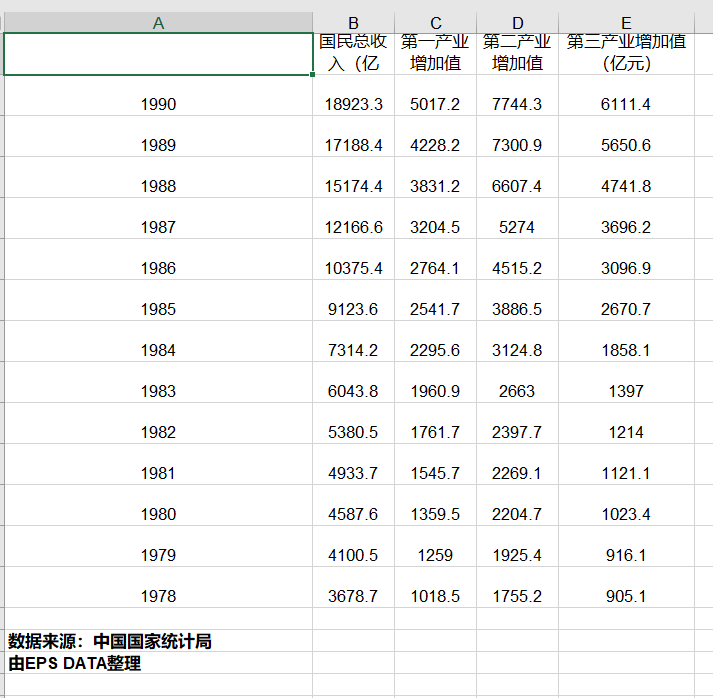 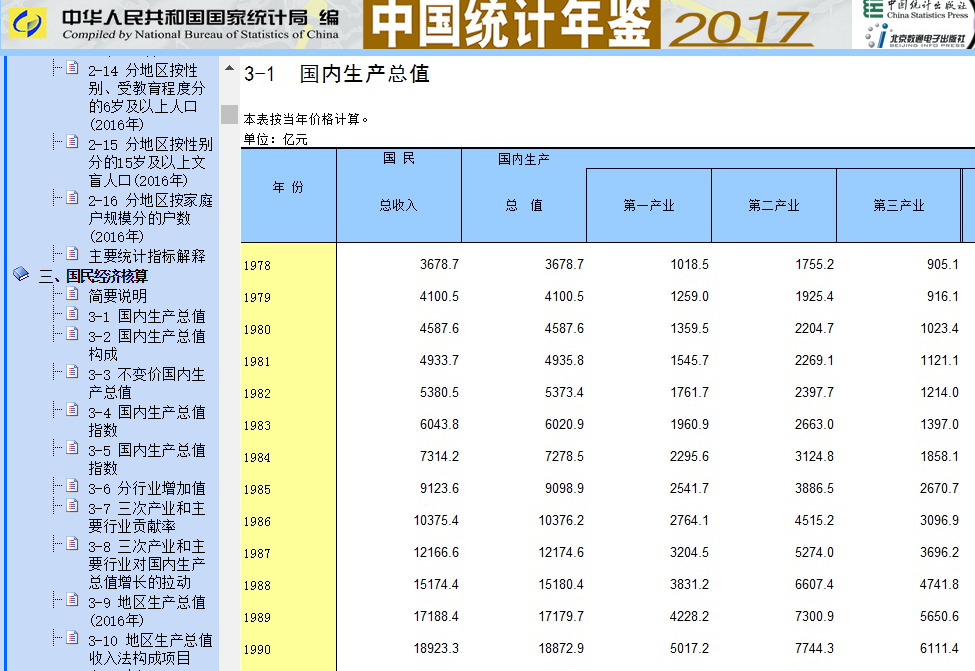 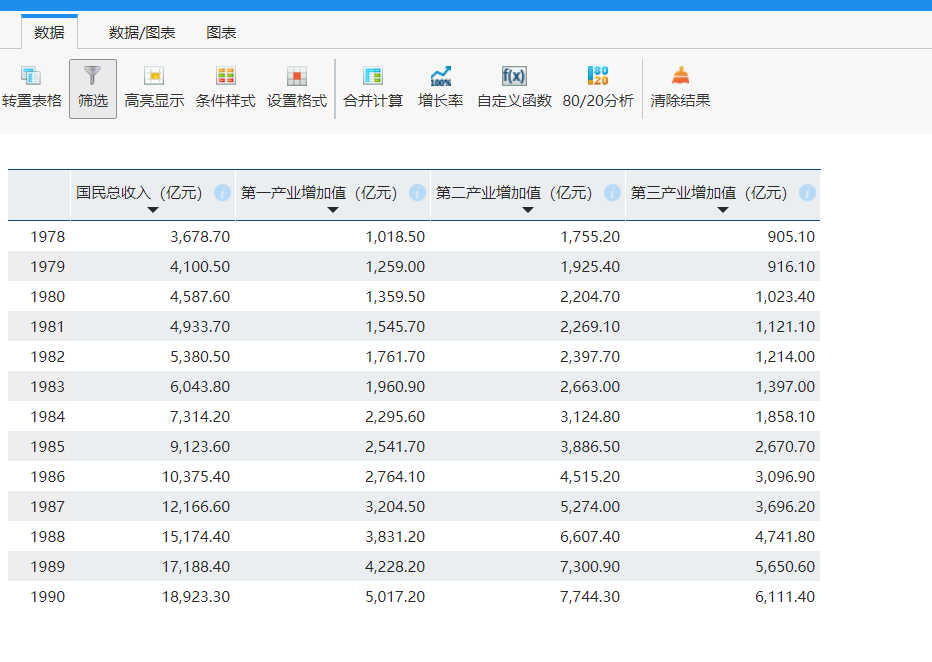 数据查询——便捷性
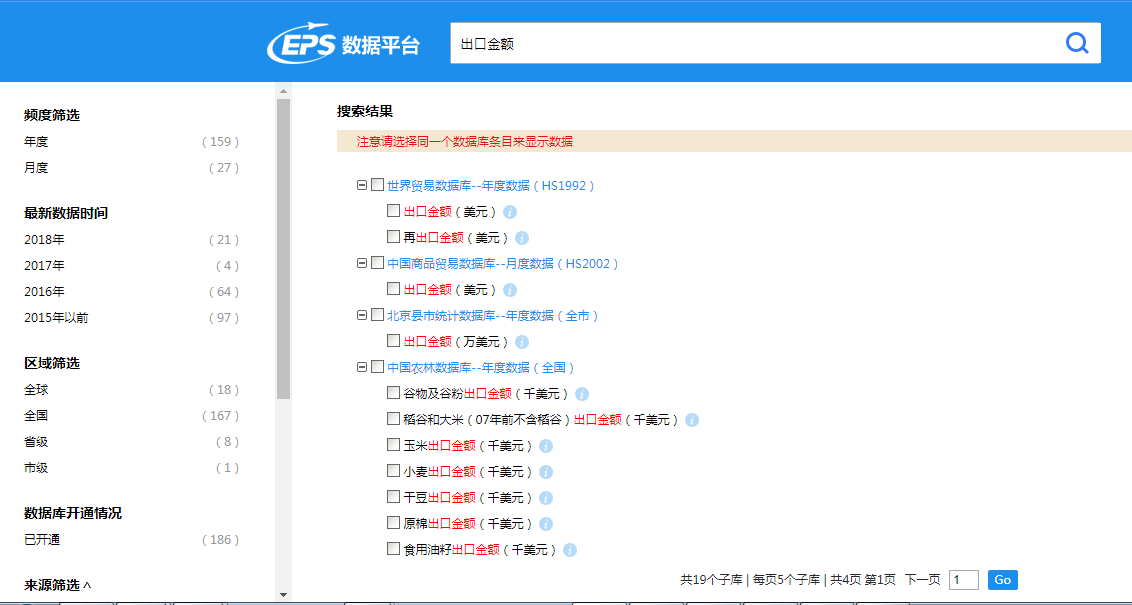 02
02
热点分析
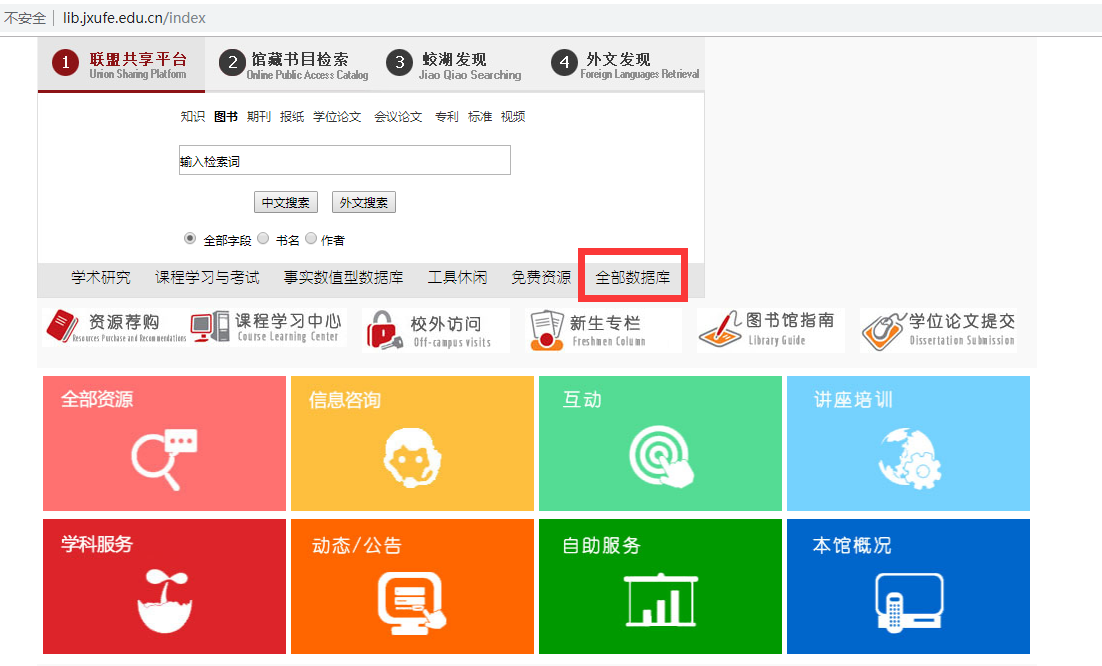 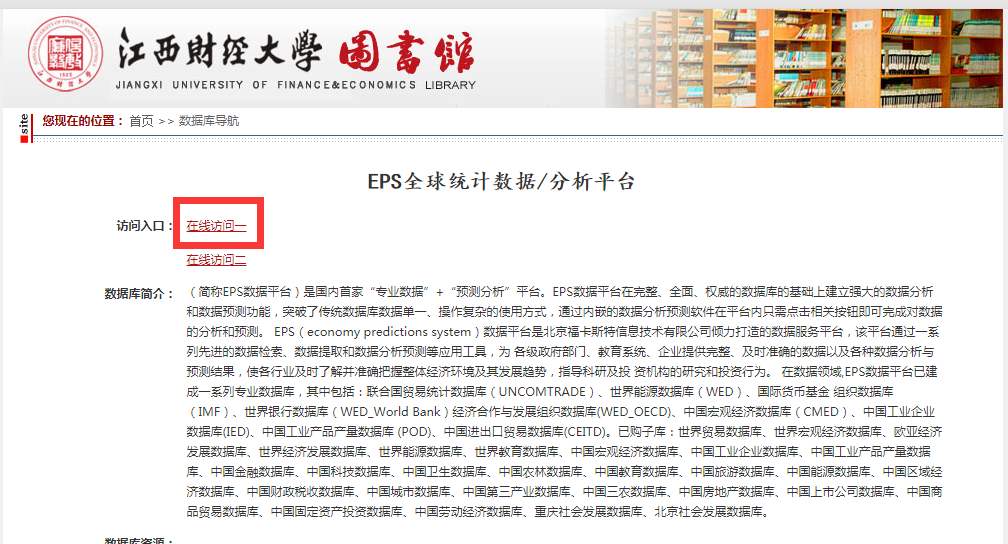 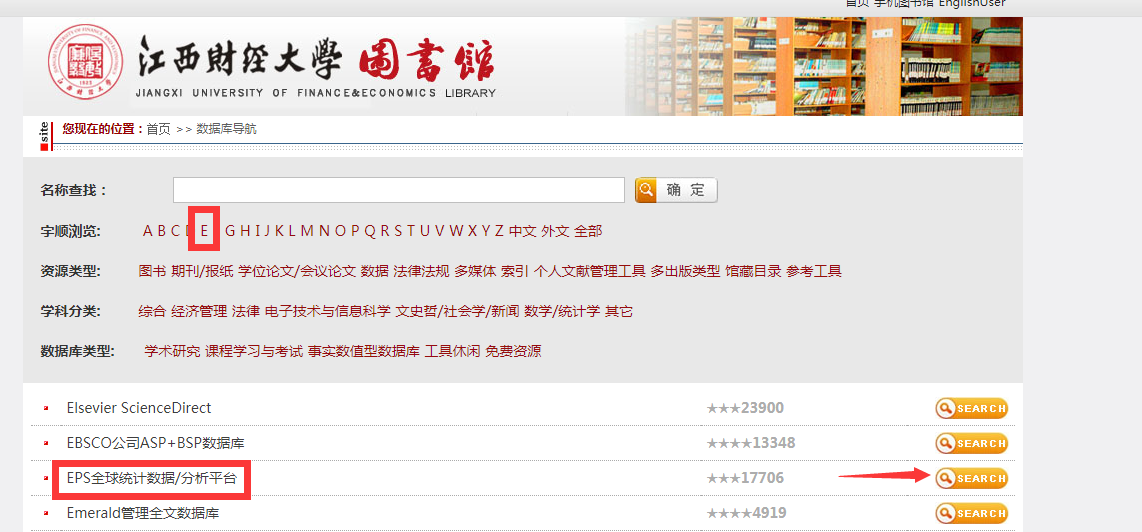 登录方式
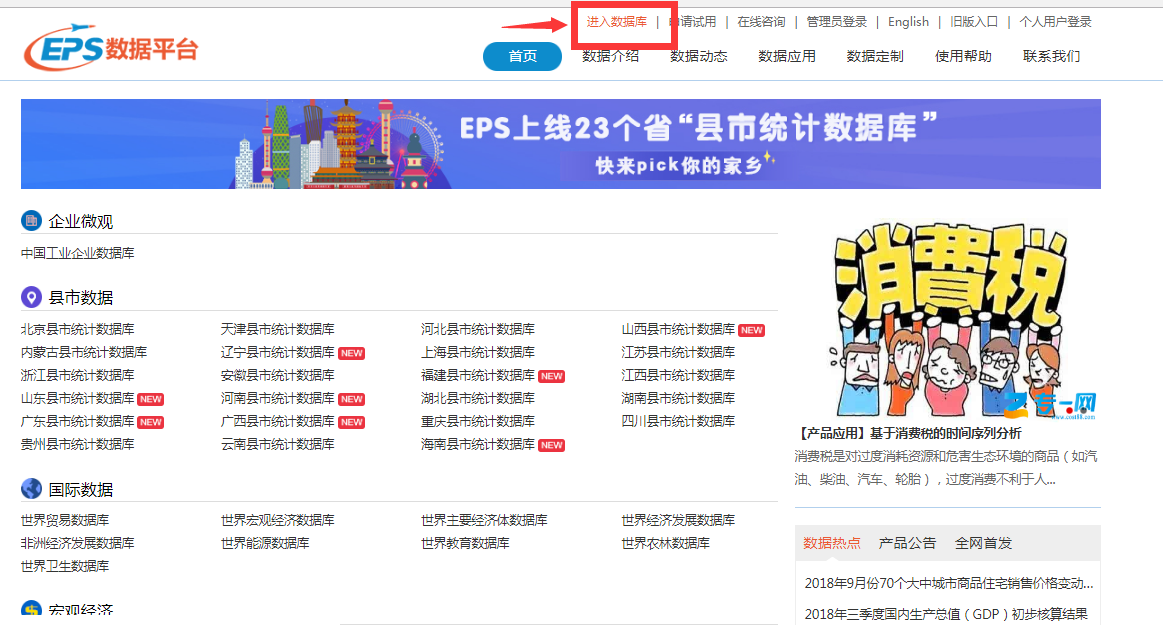 登录平台
界面布局
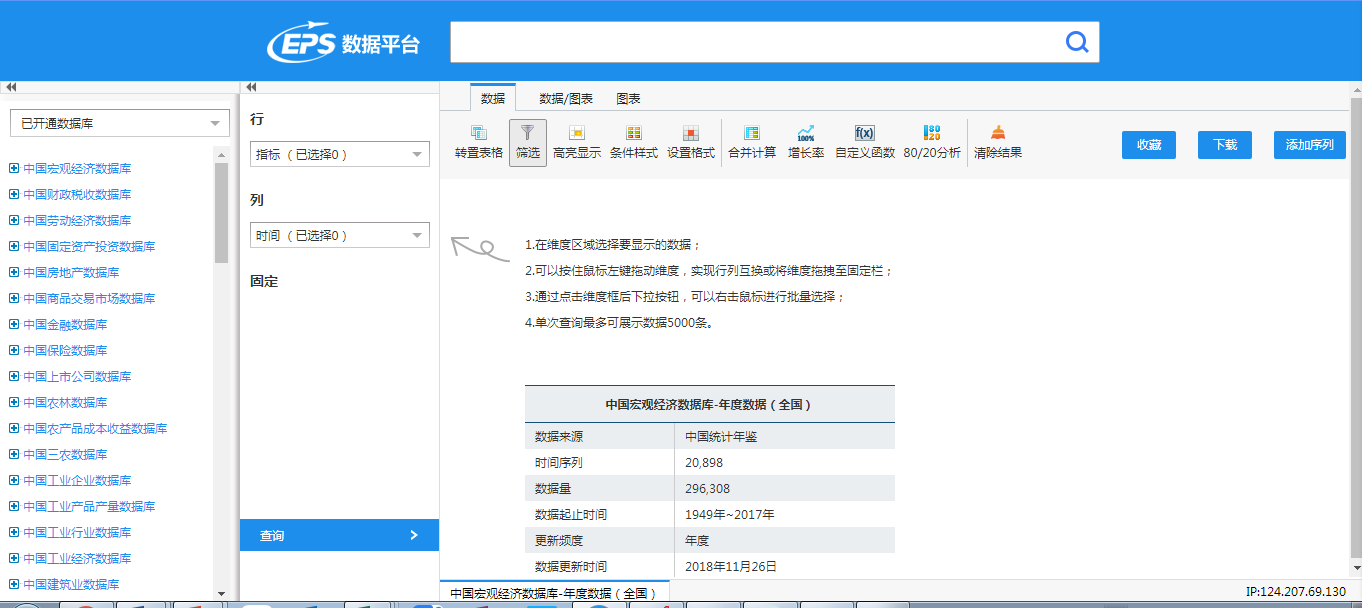 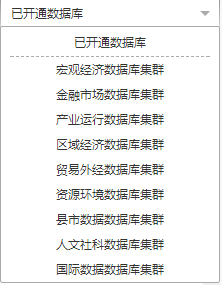 数据库显示区
界面布局
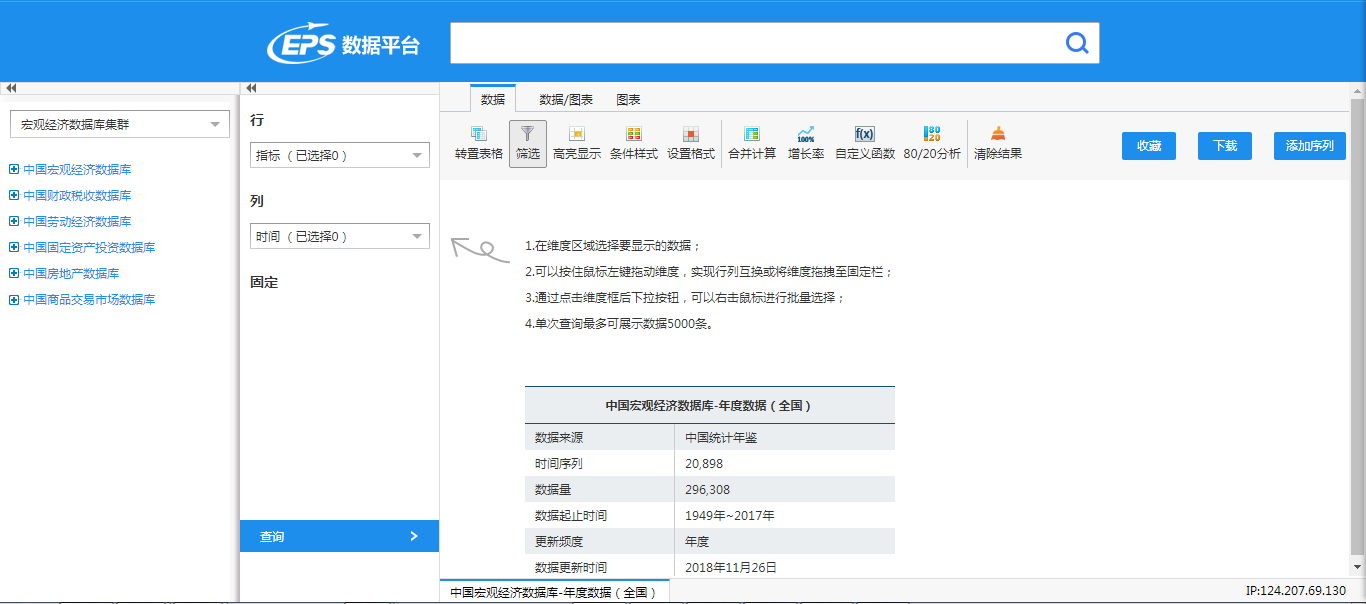 维度设置区
界面布局
搜索框
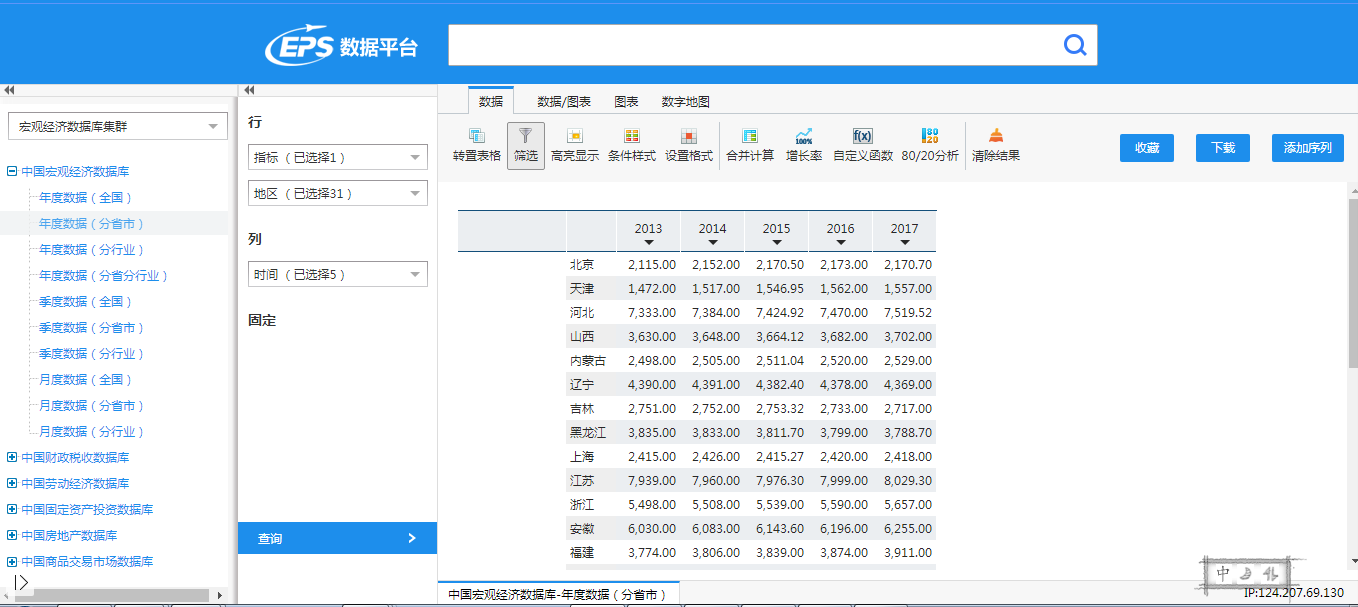 工具栏
数据显示区
中美贸易大战
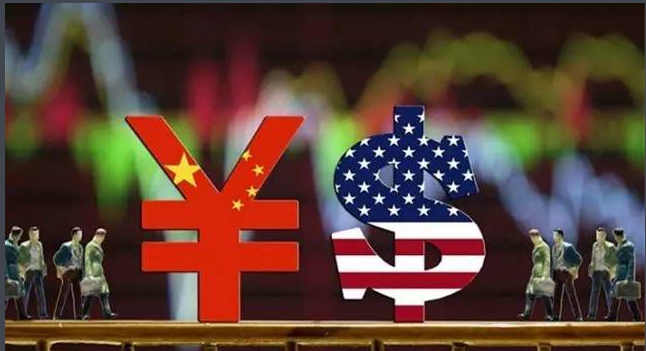 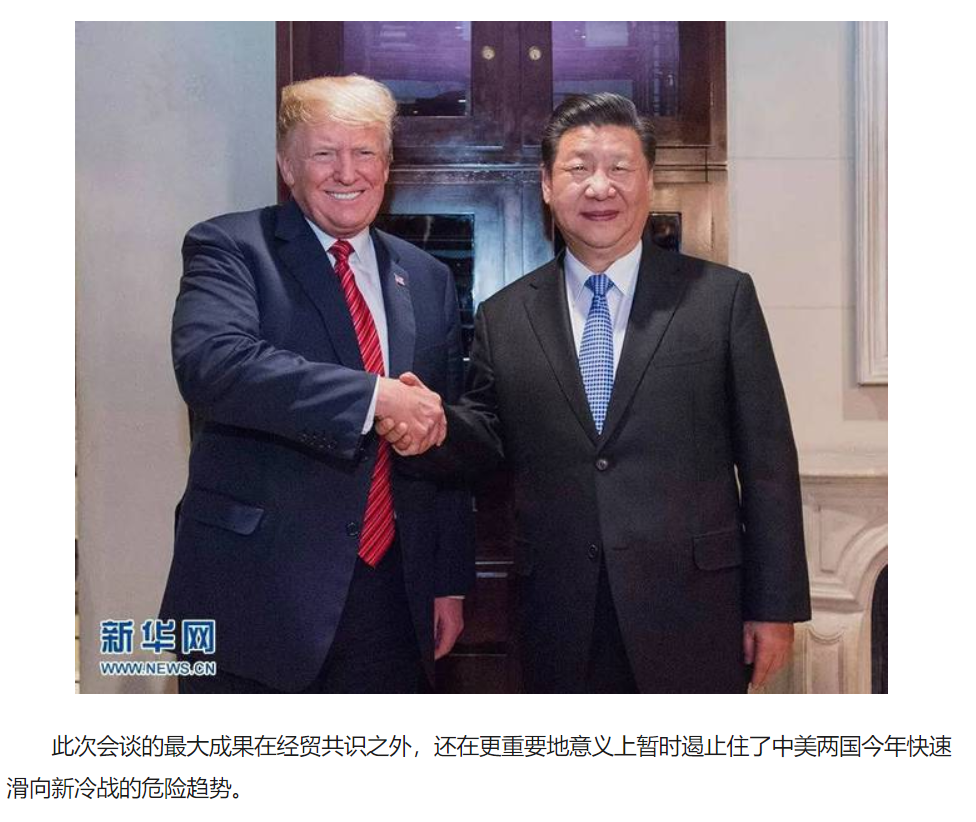 美国总统特朗普3月22日签署总统备忘录，将对中国进口的商品大规模征收关税，并限制中国企业对美投资并购。
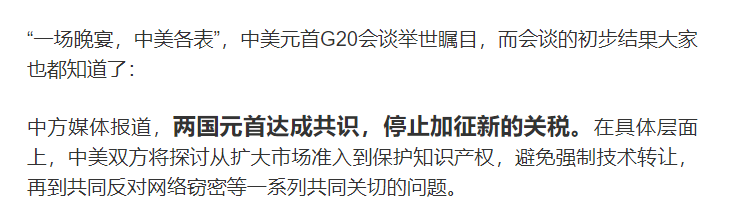 研究问题
跨库检索
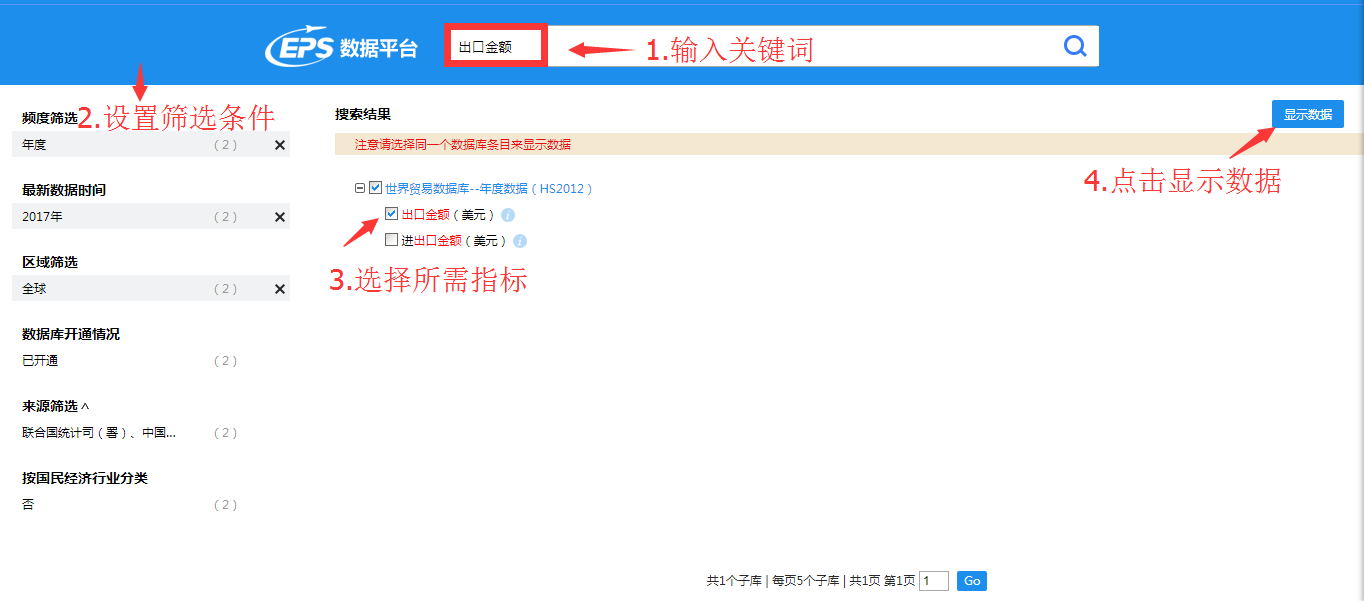 中美贸易大战
世界贸易数据库HS2012
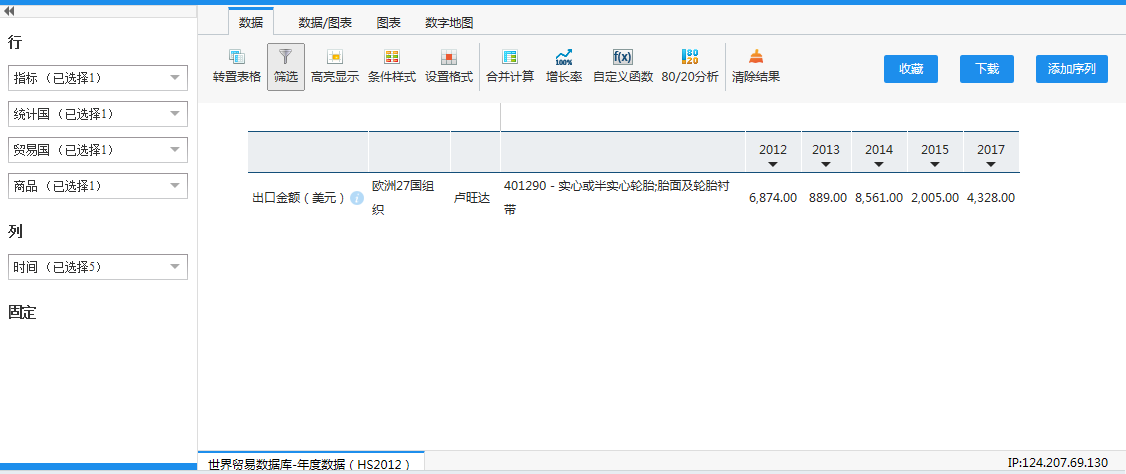 维度设置
所需数据
中国对美国全部商品的出口金额
中国对美国全部商品的进口金额
设置指标选择进口金额和出口金额
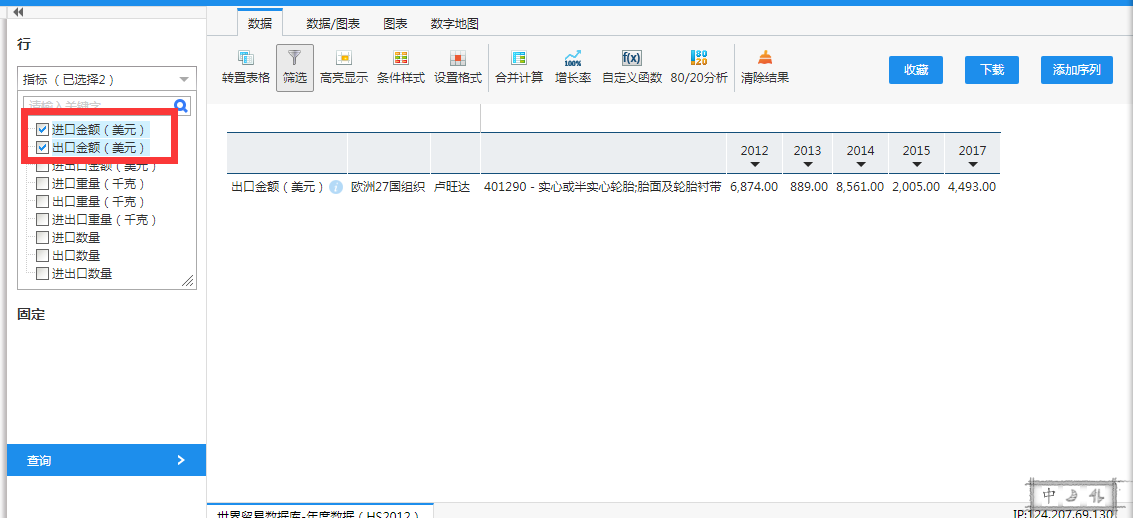 设置统计国为中国，贸易国为美国
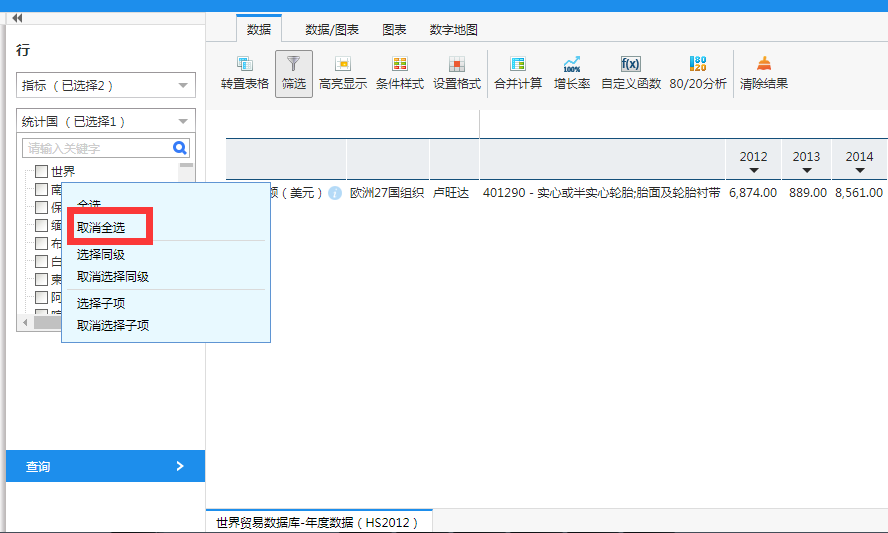 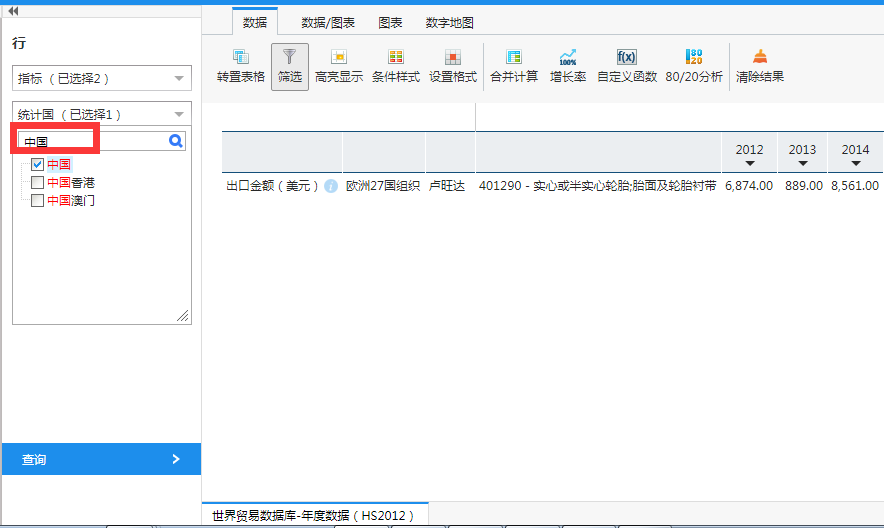 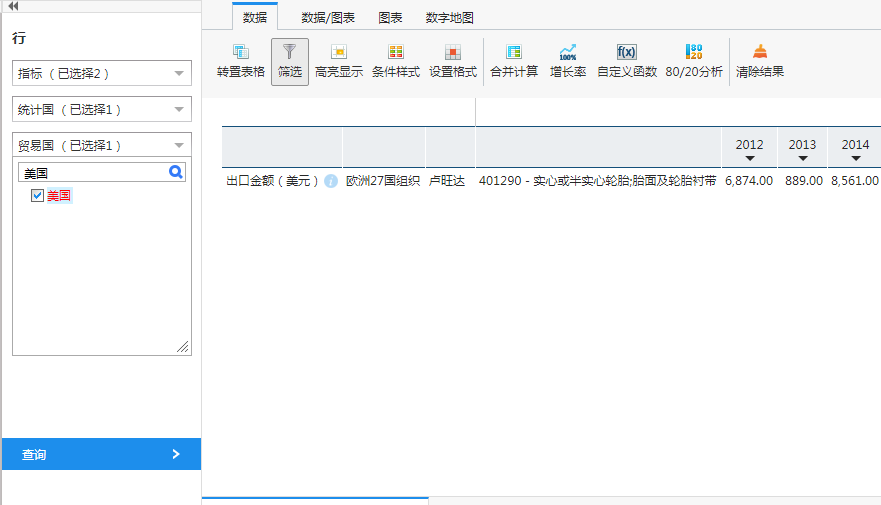 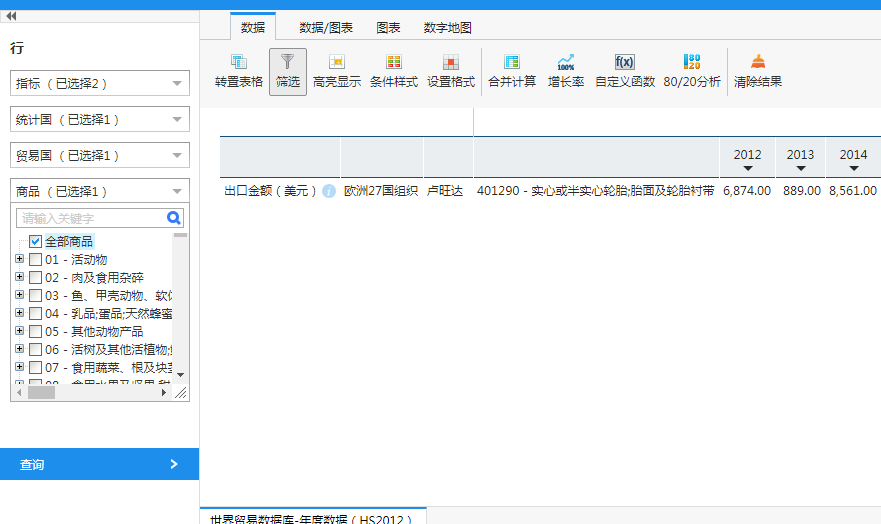 时间为2012-2016
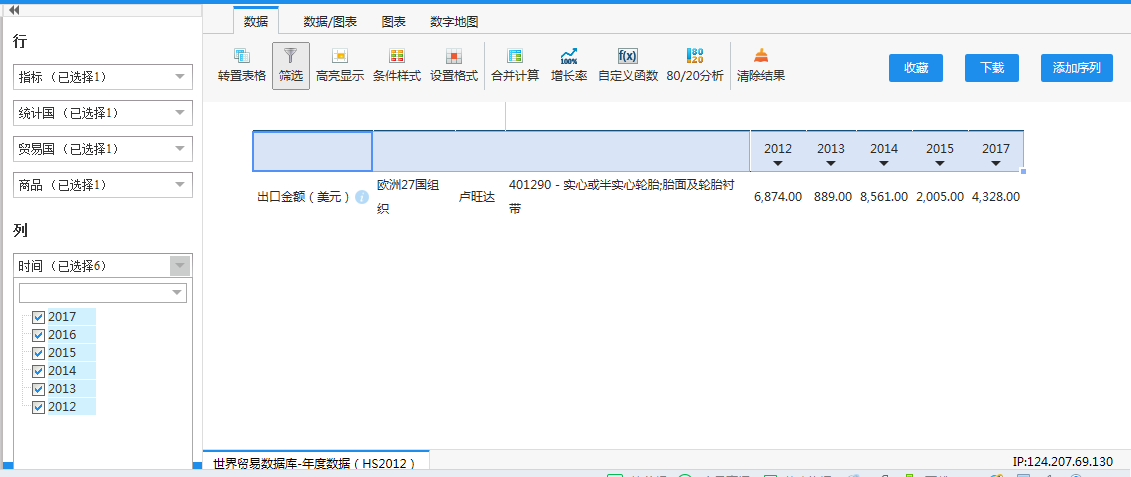 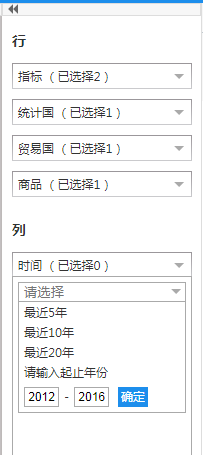 条件设置完成，点击【查询】，显示结果
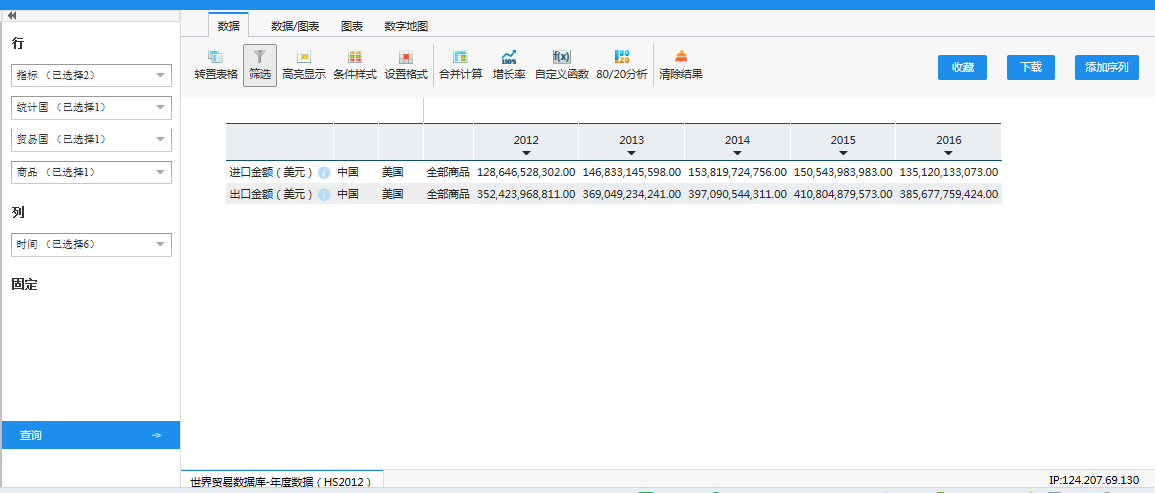 点击表格/图表标签切换视图模式
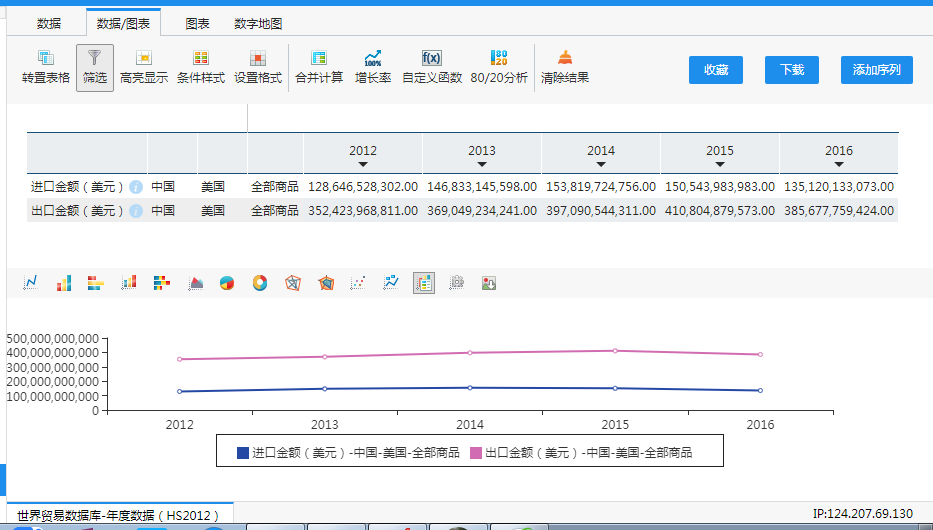 在中美贸易中，中国持续处于贸易的顺差状态。
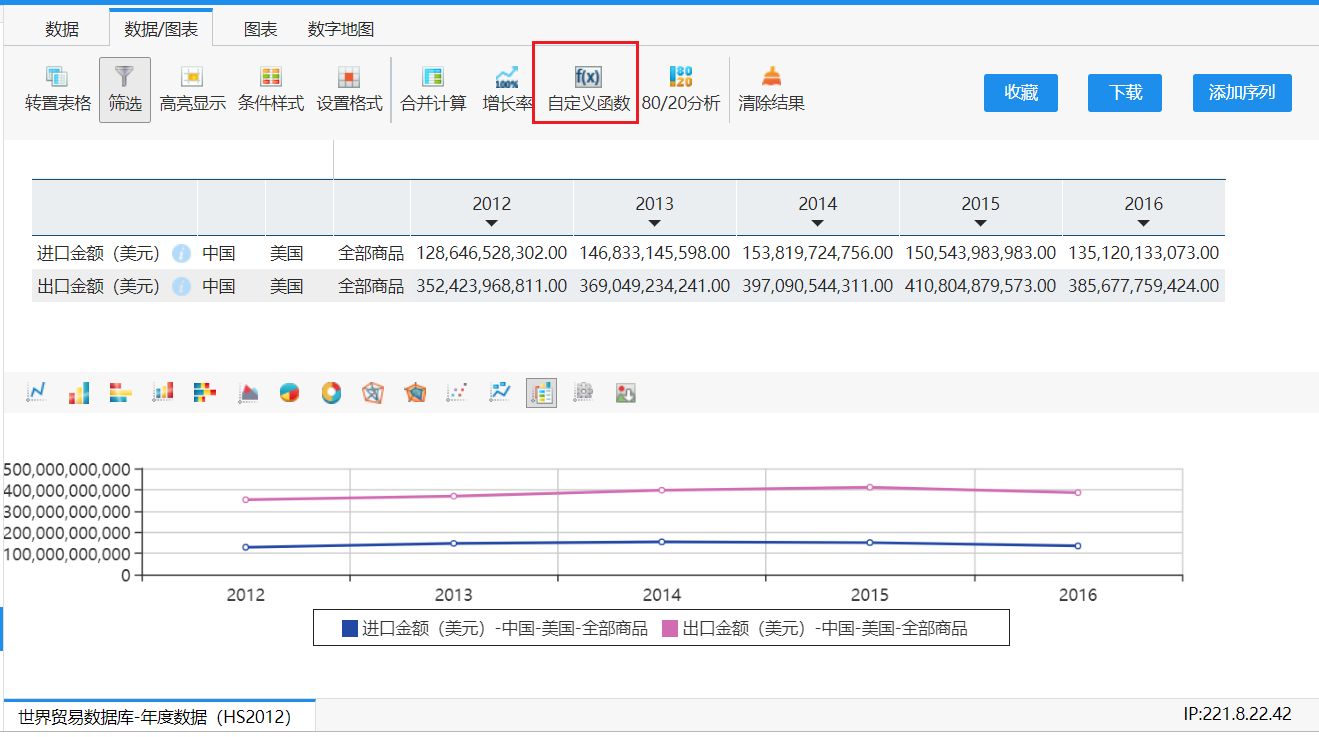 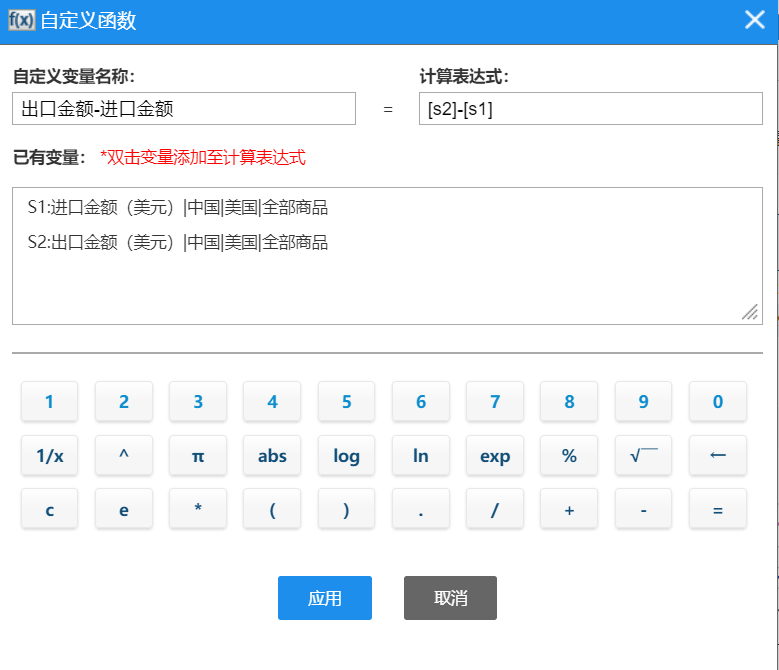 自定义函数
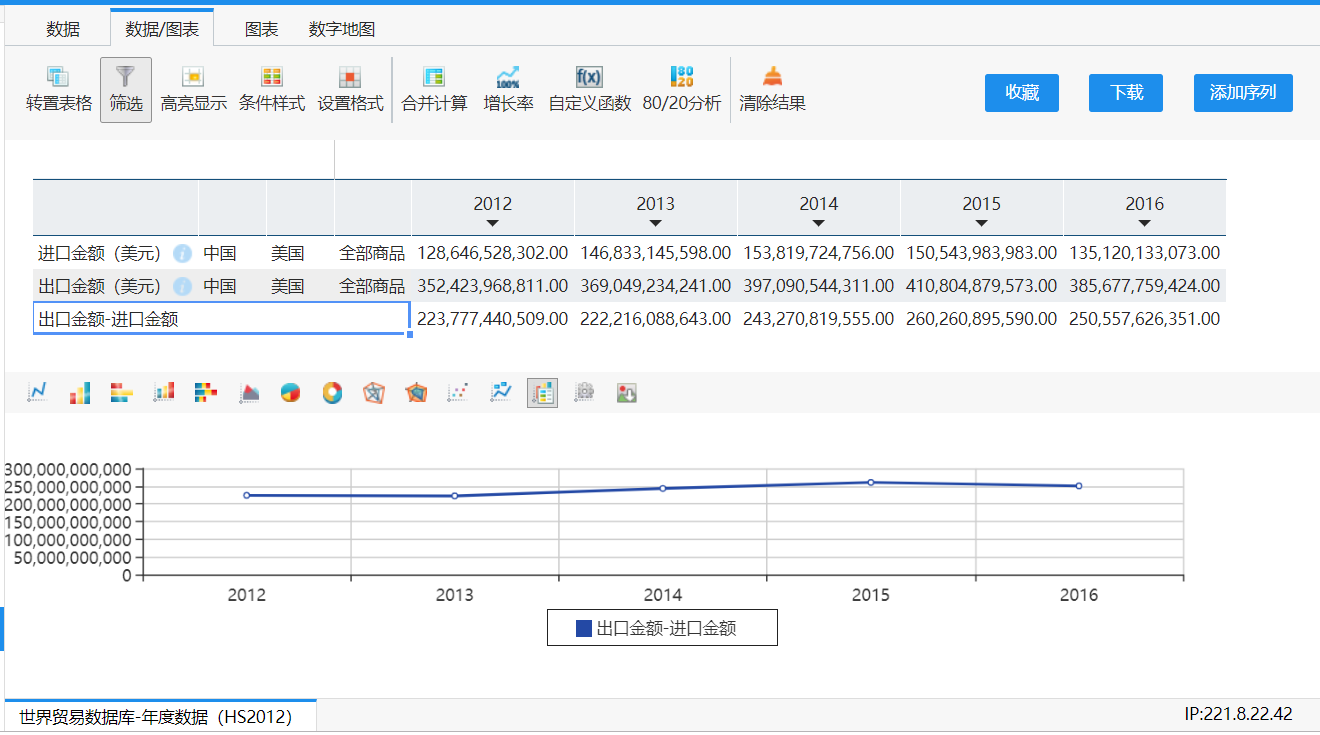 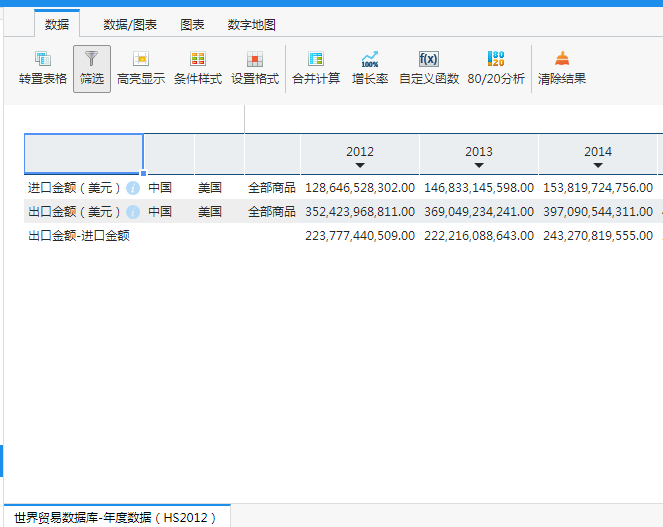 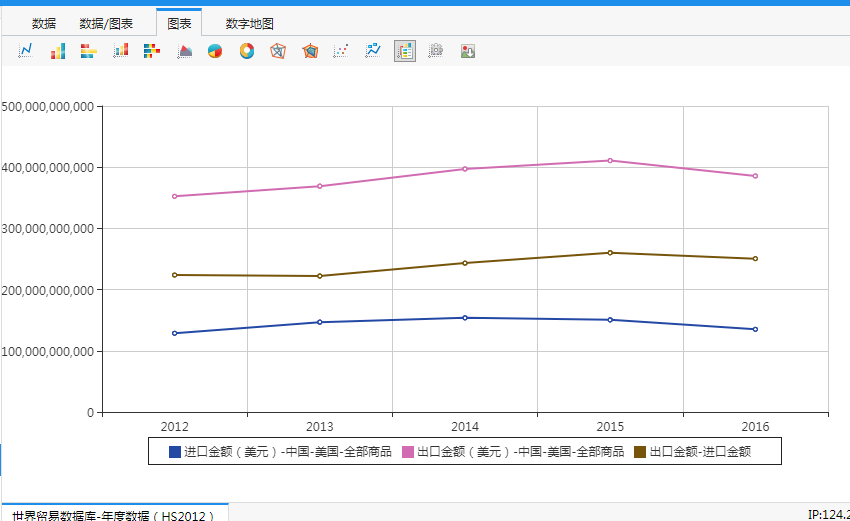 选中对应指标快速生成图表
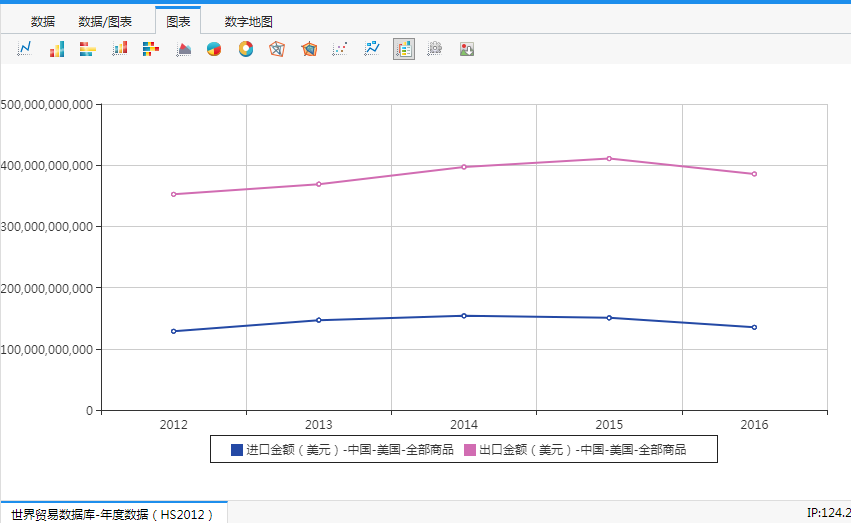 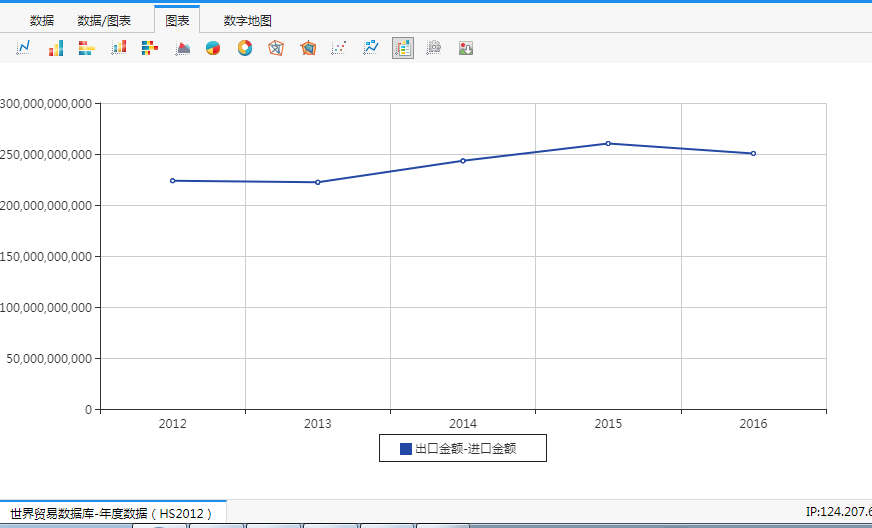 美国进口目的地
中国是美国进口的最大来源地
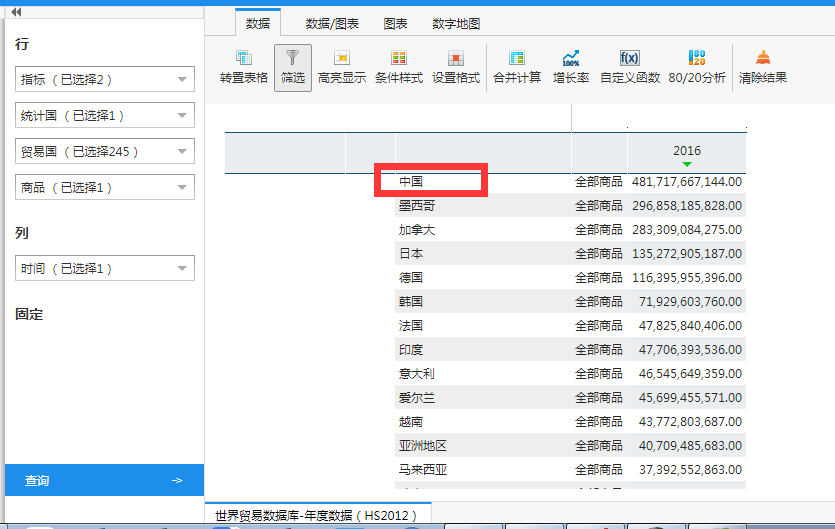 排序
进口金额（美元）
美国出口目的地
中国是美国除加拿大和墨西哥以外的第三大出口市场
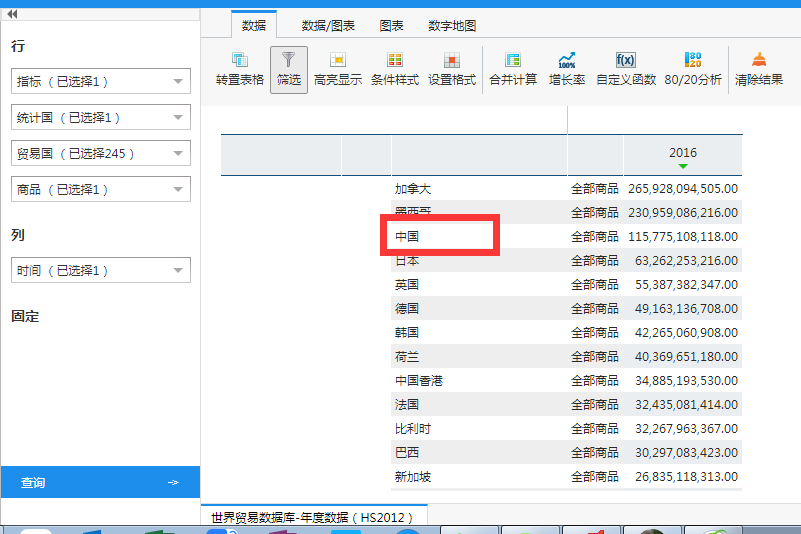 出口金额（美元）
中美贸易大战—— 中国哪些地区深受影响？
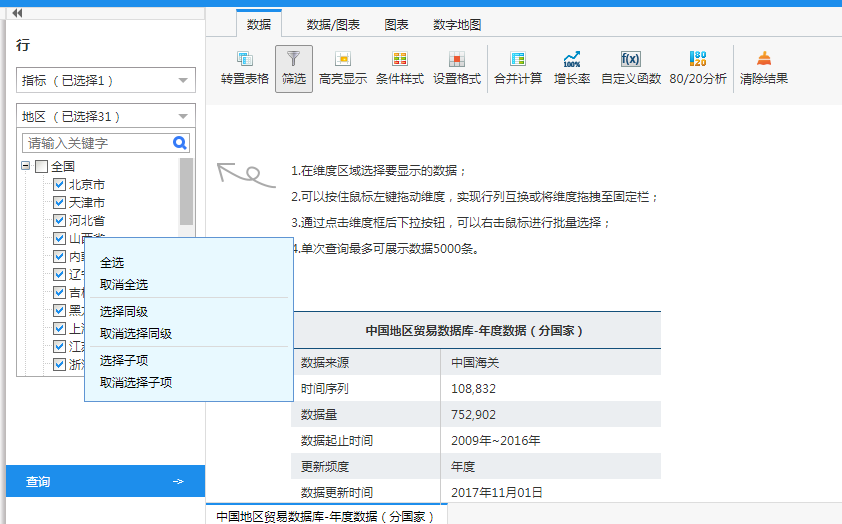 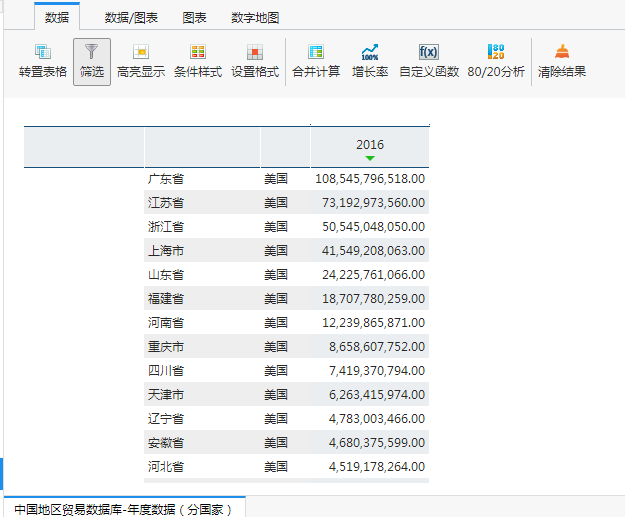 中国地区贸易数据库（年度）
出口金额
中美贸易大战—— 中国哪些地区深受影响？
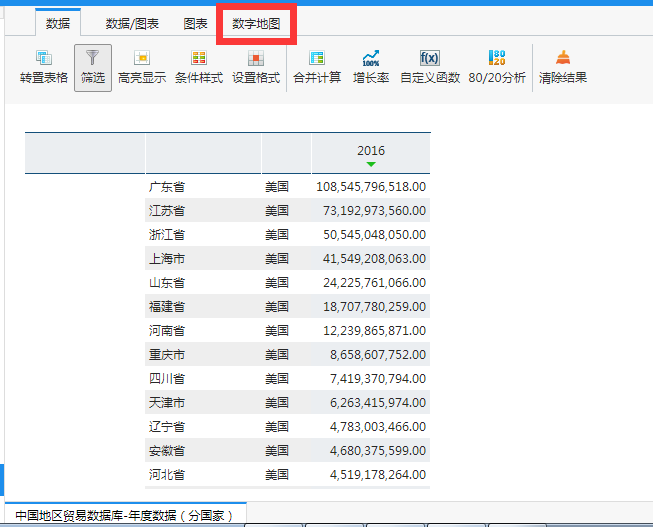 中国地区贸易数据库（年度）
中美贸易大战—— 中国哪些地区深受影响？
中国东部沿海省份外贸发达，对外贸易在本省经济活动中占据了重要地位，这其中对美贸易是其重点之一。
中国地区贸易数据库（年度）
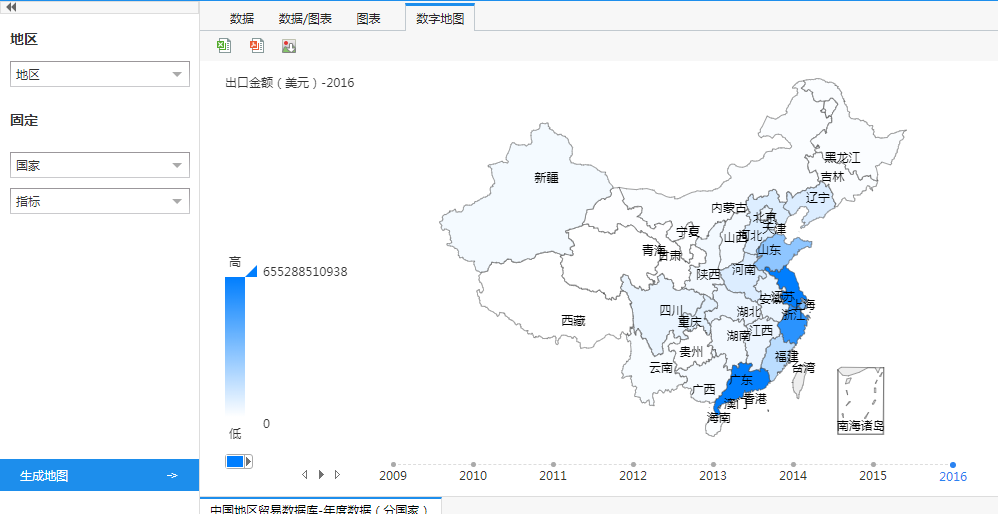 下载图片
中美贸易大战—— 中国哪些地区深受影响？
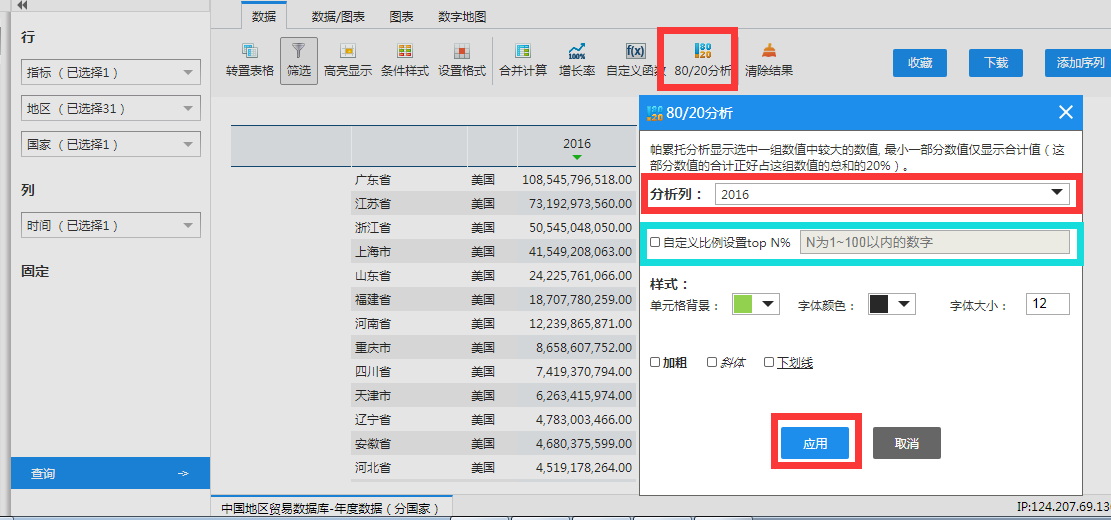 80/20分析
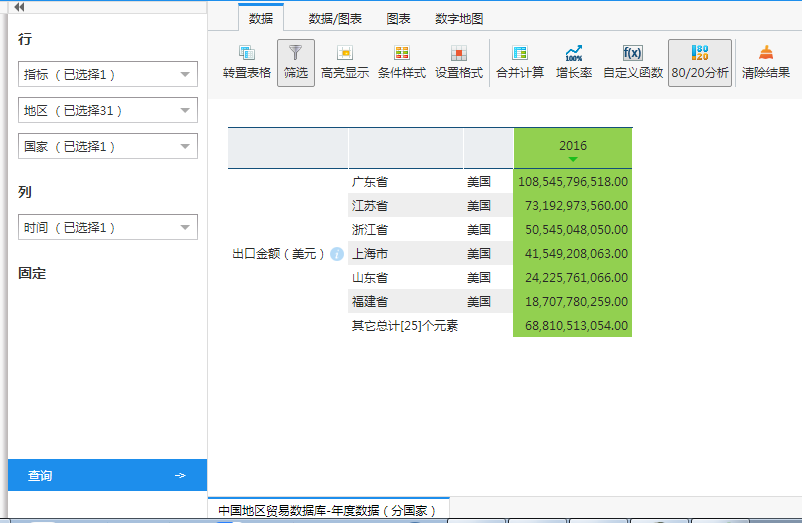 广东、江苏、浙江、上海、山东、福建六个地区出口总额占全国31个地区80%的份额。
中美贸易大战—— 中国哪些行业深受影响？
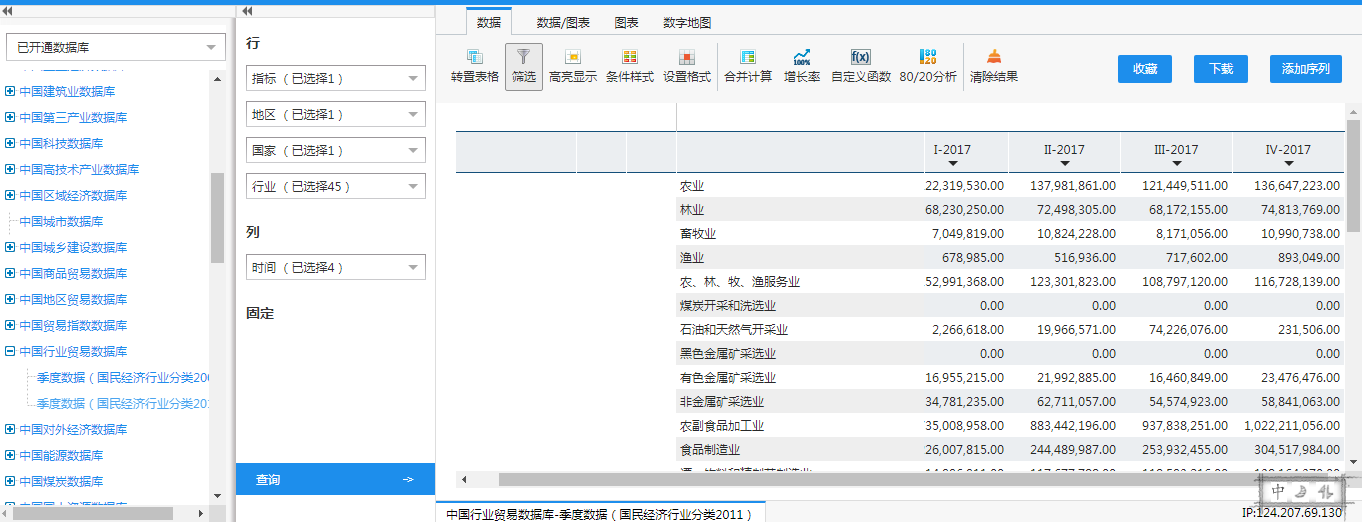 各行业对美出口总额
国民行业经济分类（2011）
中美贸易大战—— 中国哪些行业深受影响？
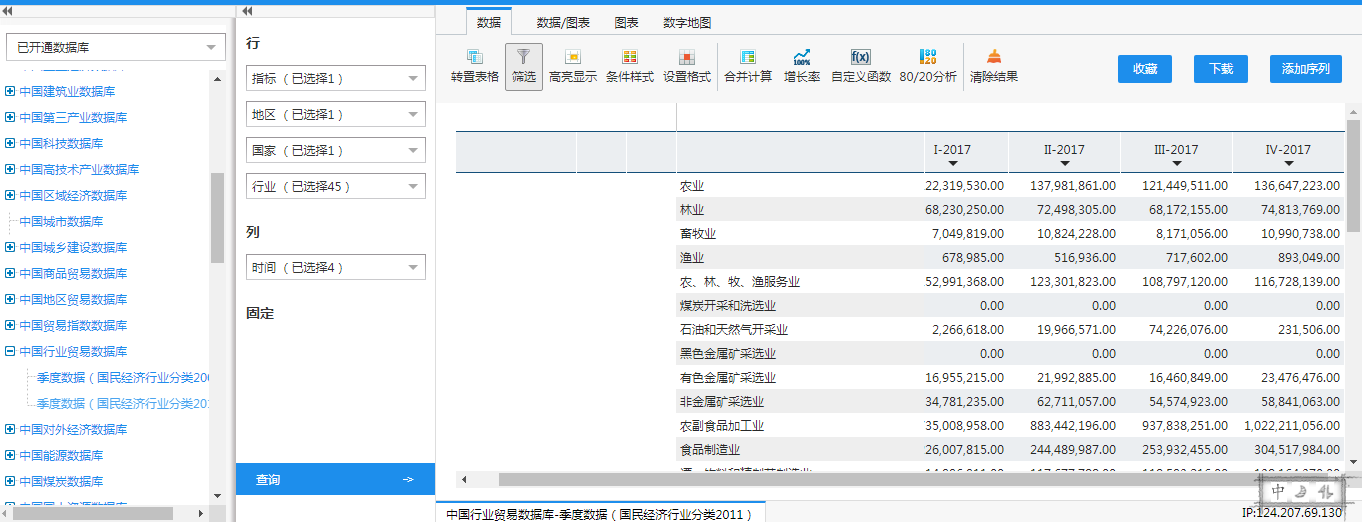 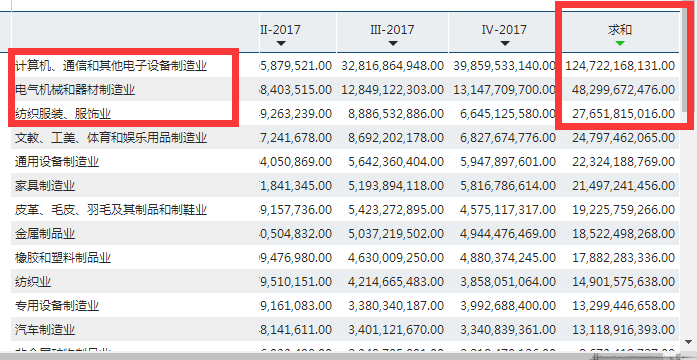 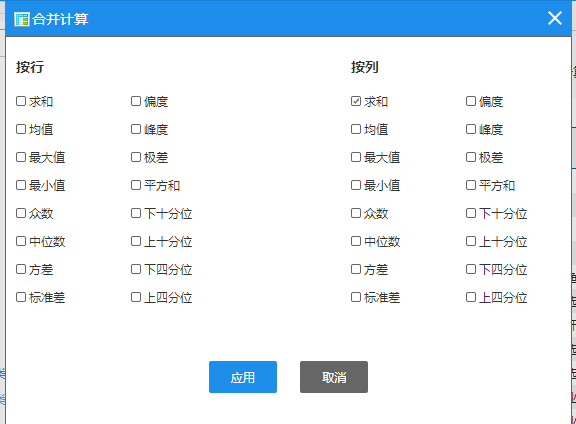 各行业对美出口总额
国民行业经济分类（2011）
中美贸易大战—— 中国哪些行业深受影响？
若美国对中国输美商品都加征重税，出口绝对金额高、对美出口依赖强的行业遭受到的损失无疑最为严重。
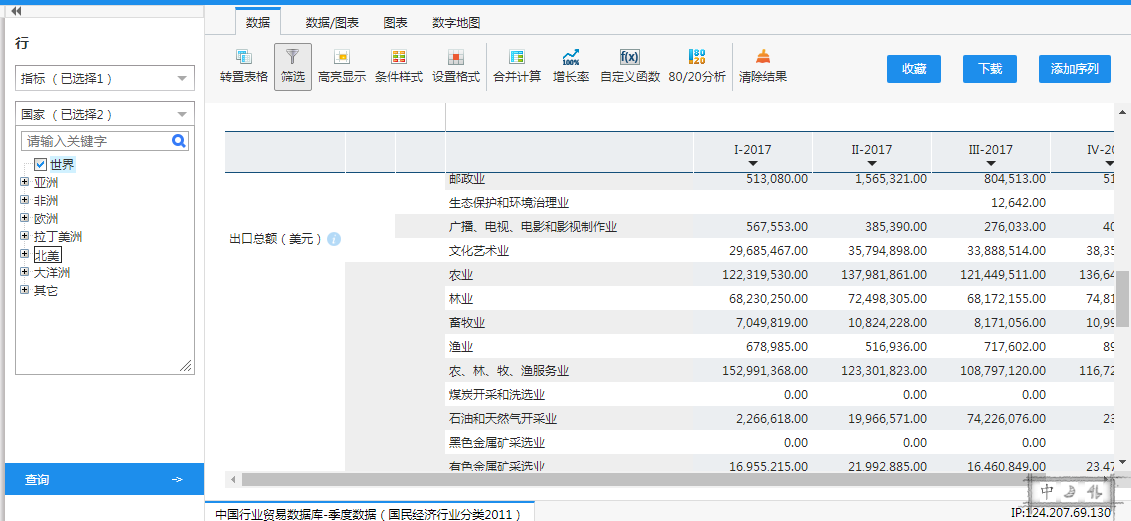 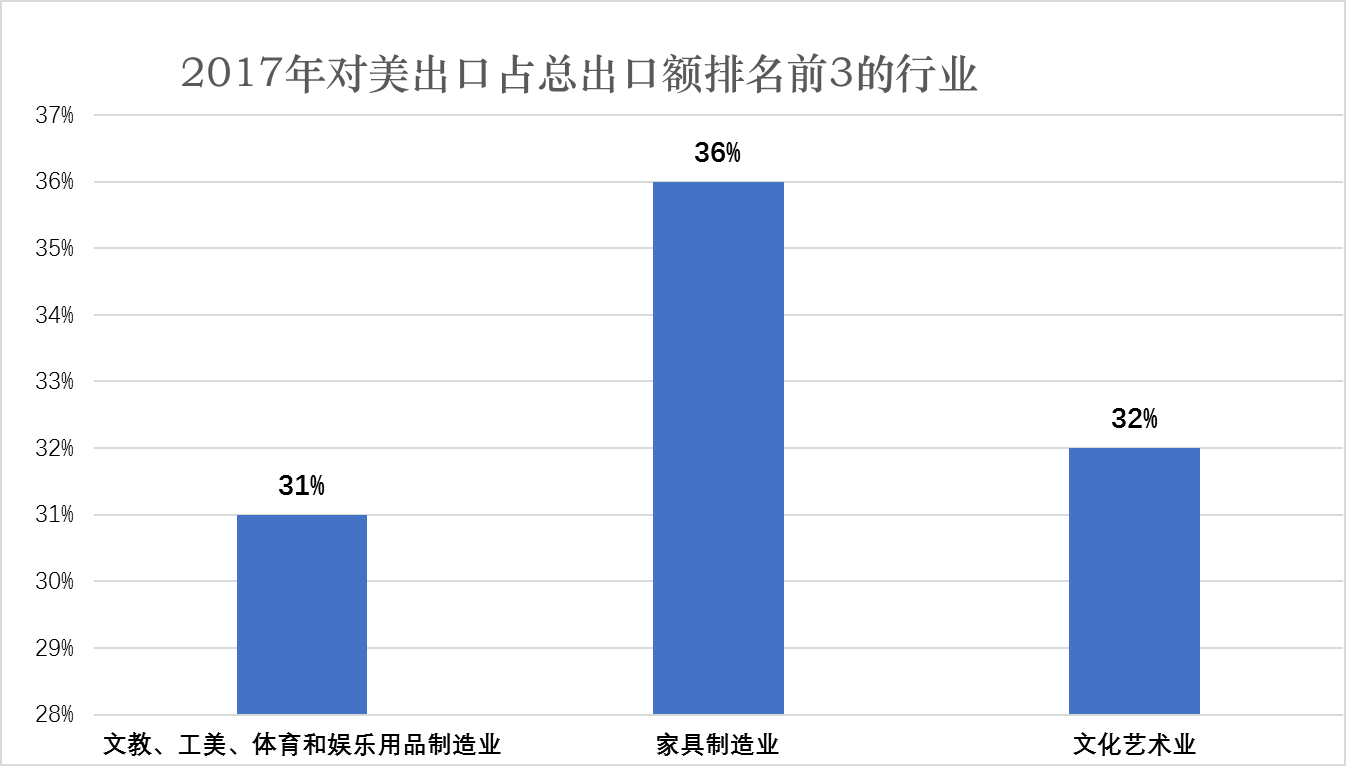 中国对美贸易顺差、贸易逆差主要商品来源
中美贸易，合则两利，战则两伤
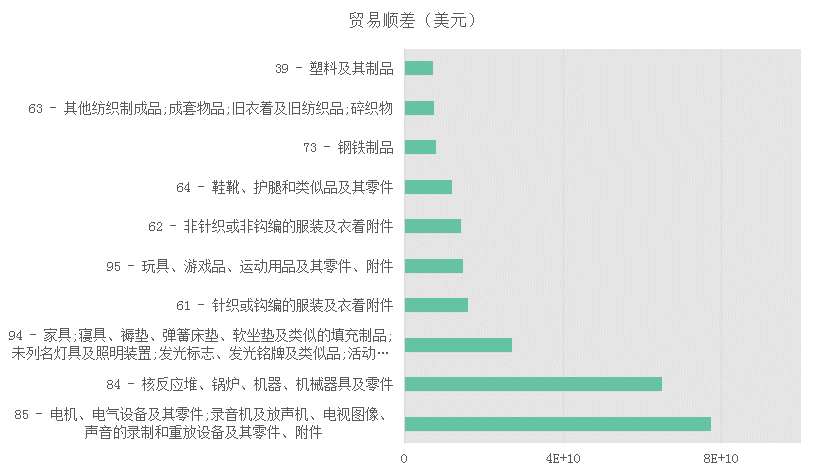 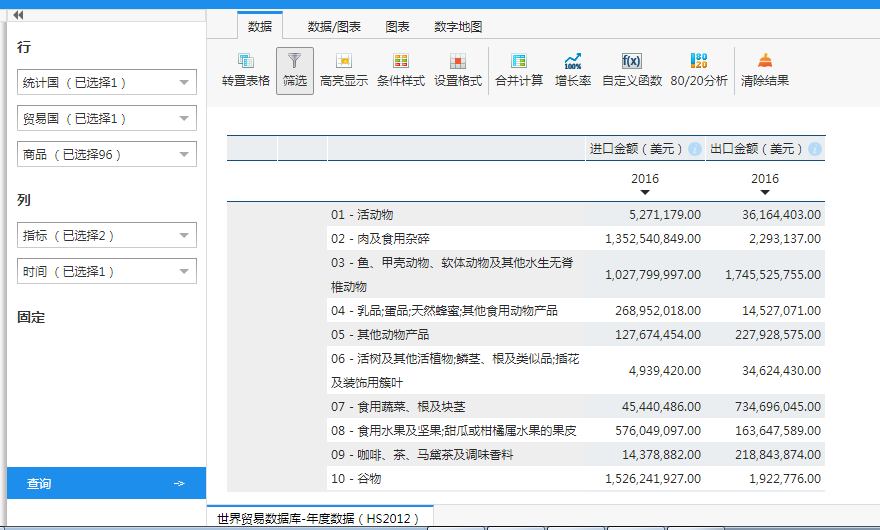 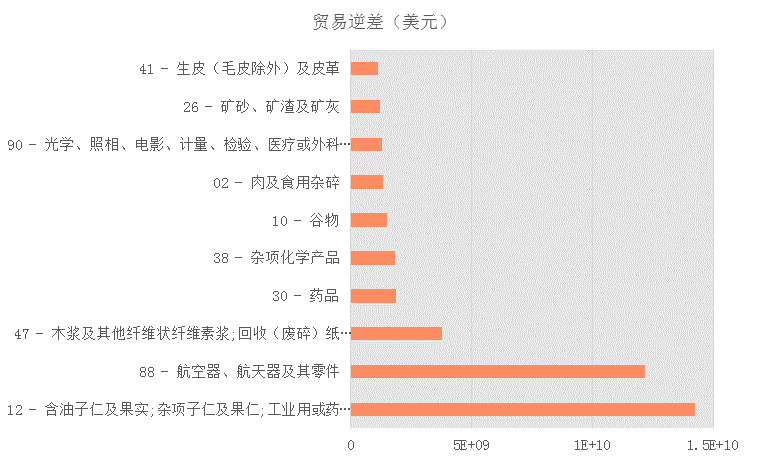 03
03
功能介绍
操作总结
指标检索
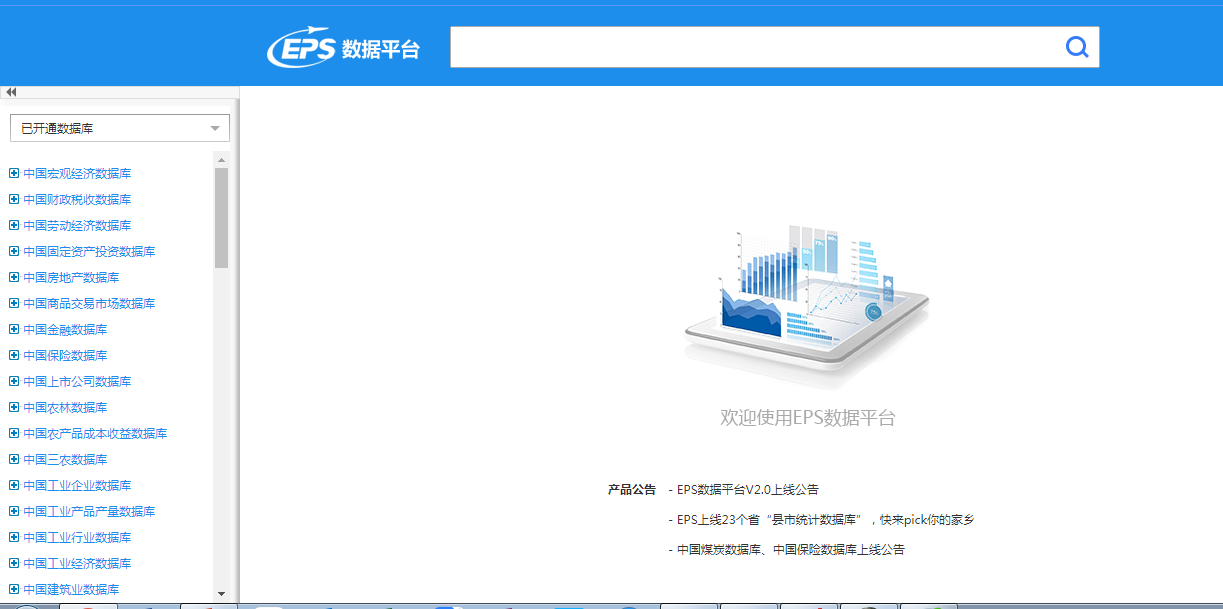 数据处理
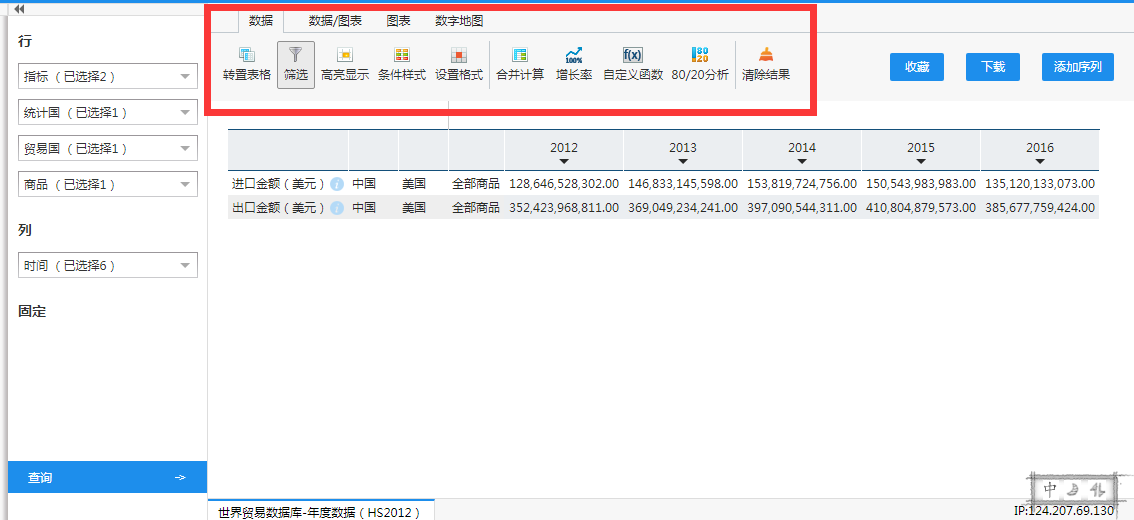 转置表格
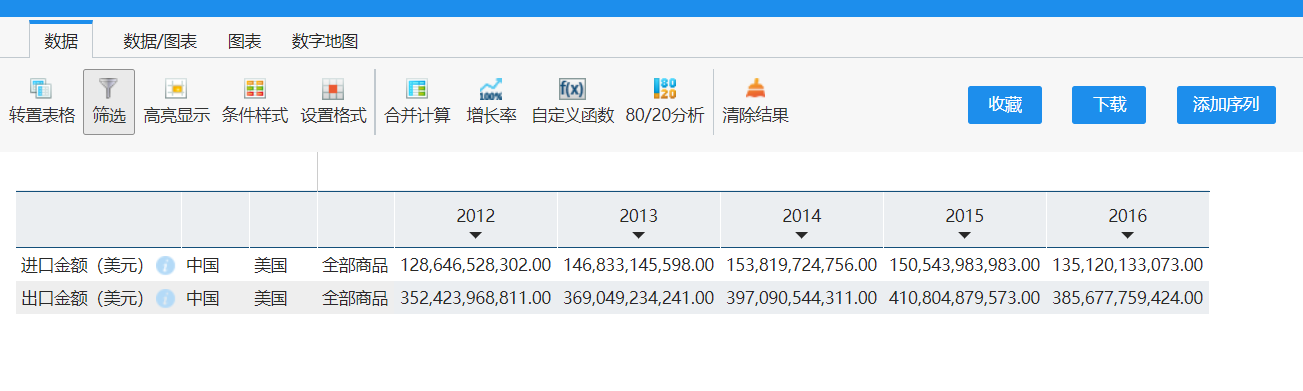 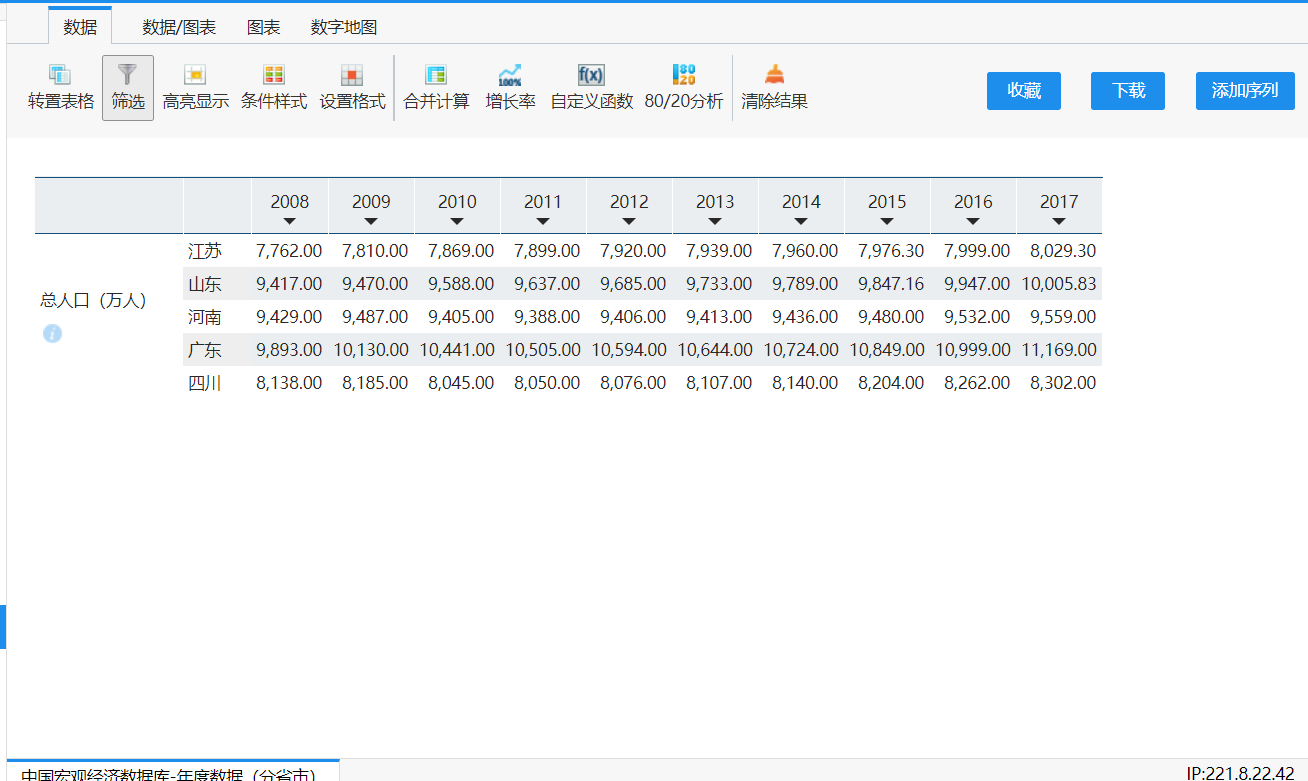 筛选
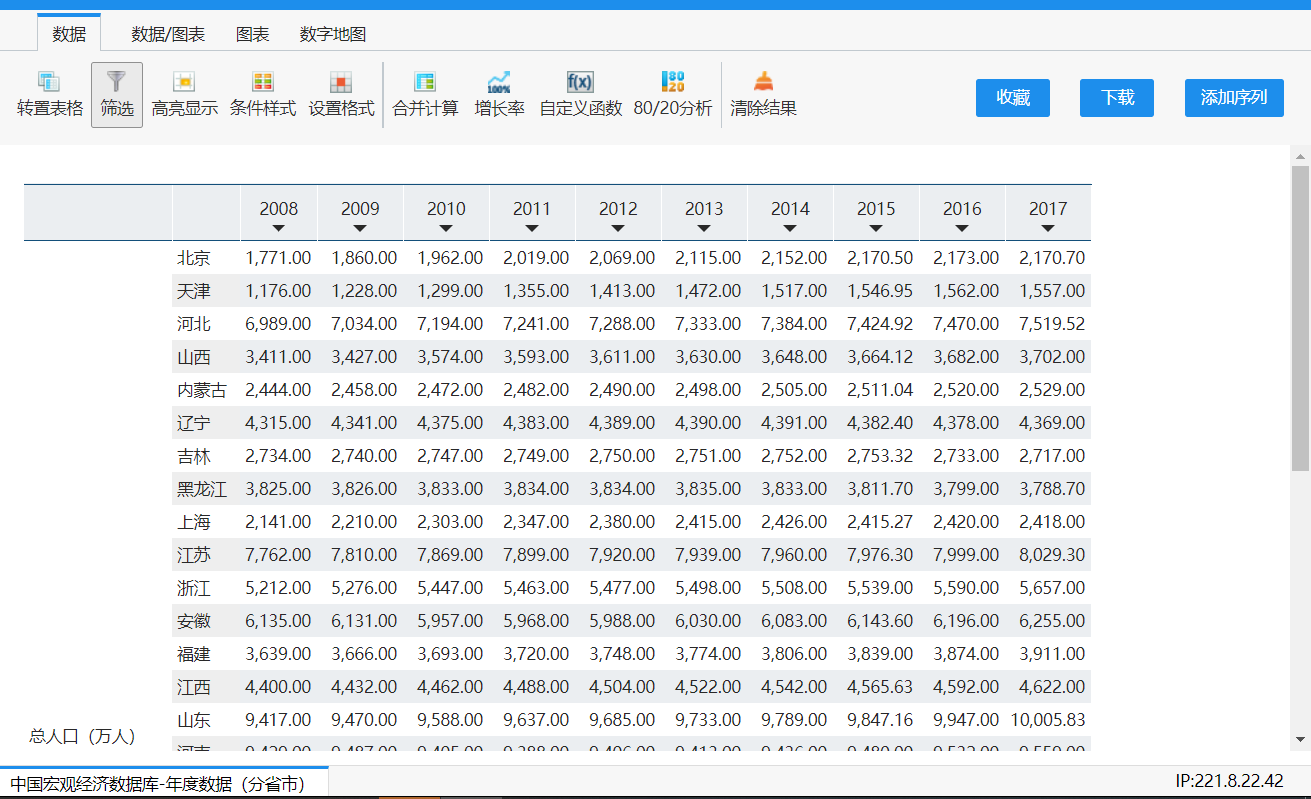 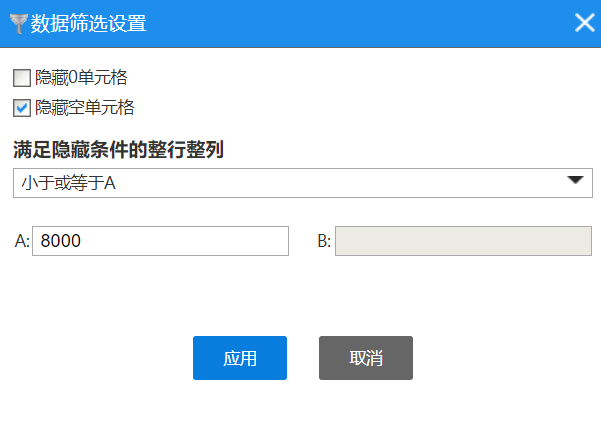 高量显示
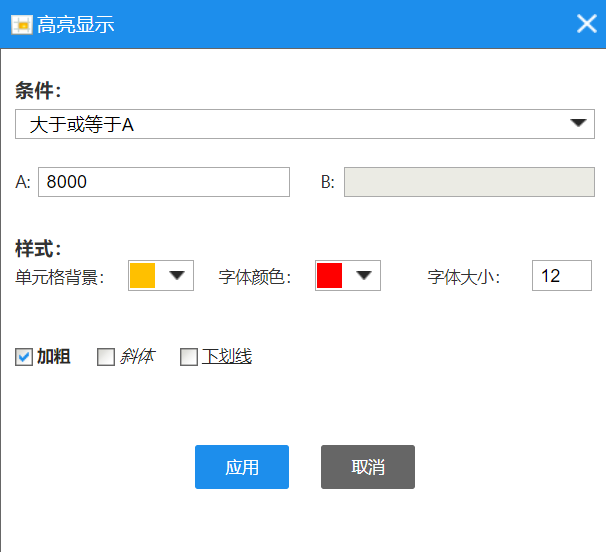 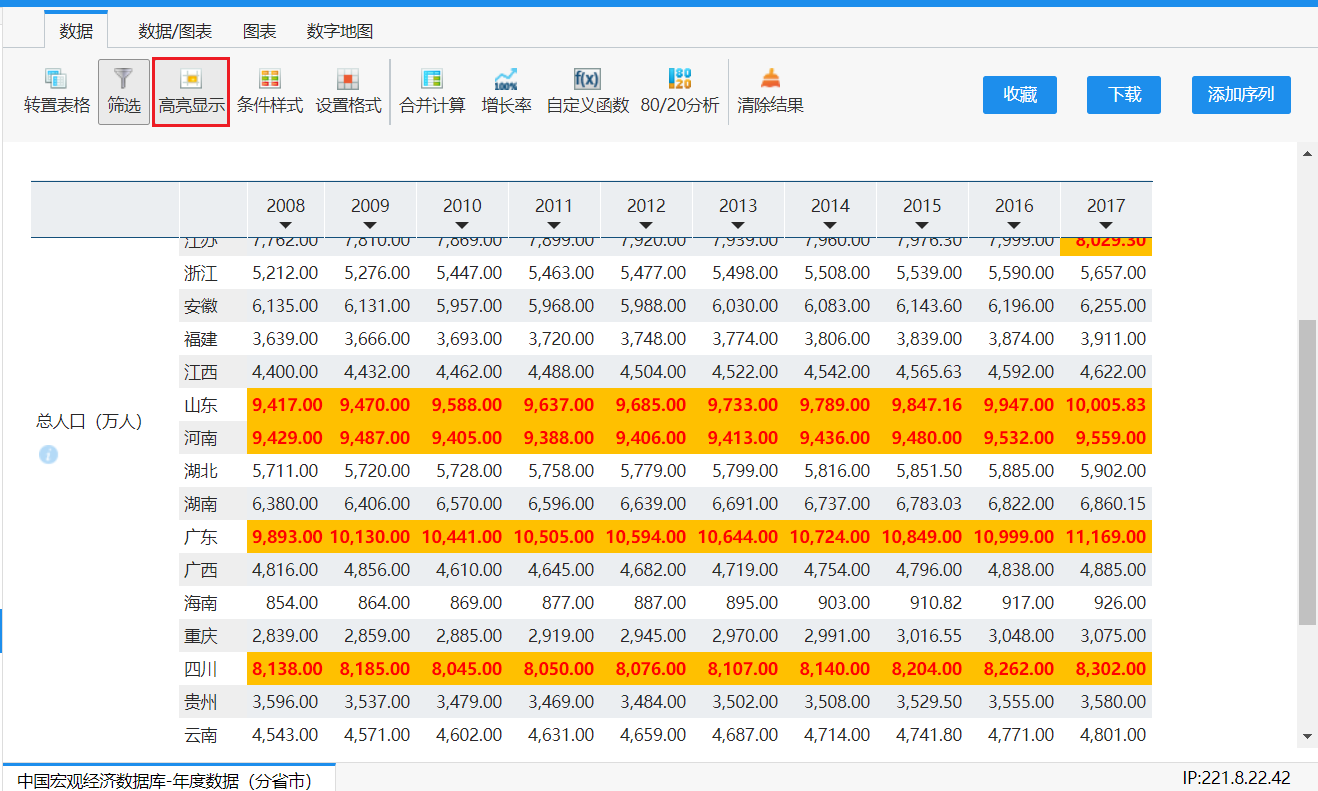 条件样式
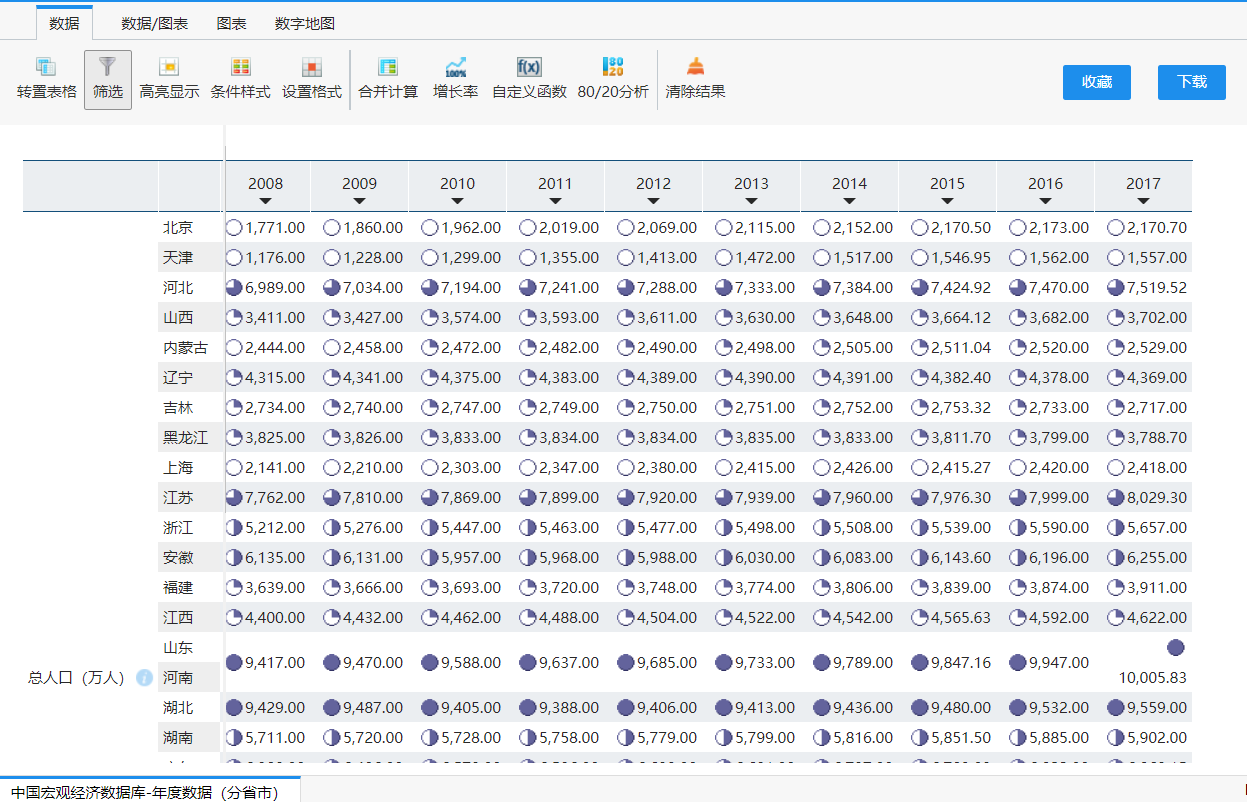 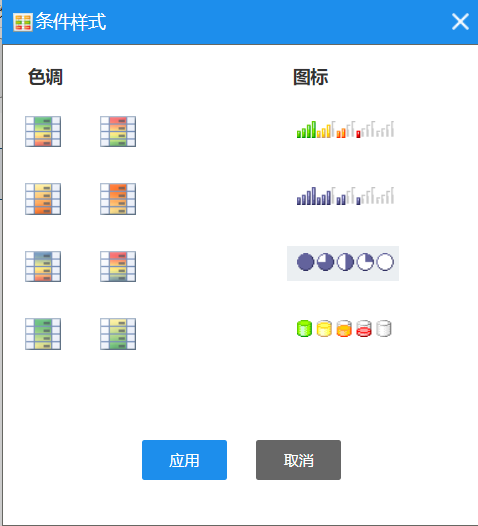 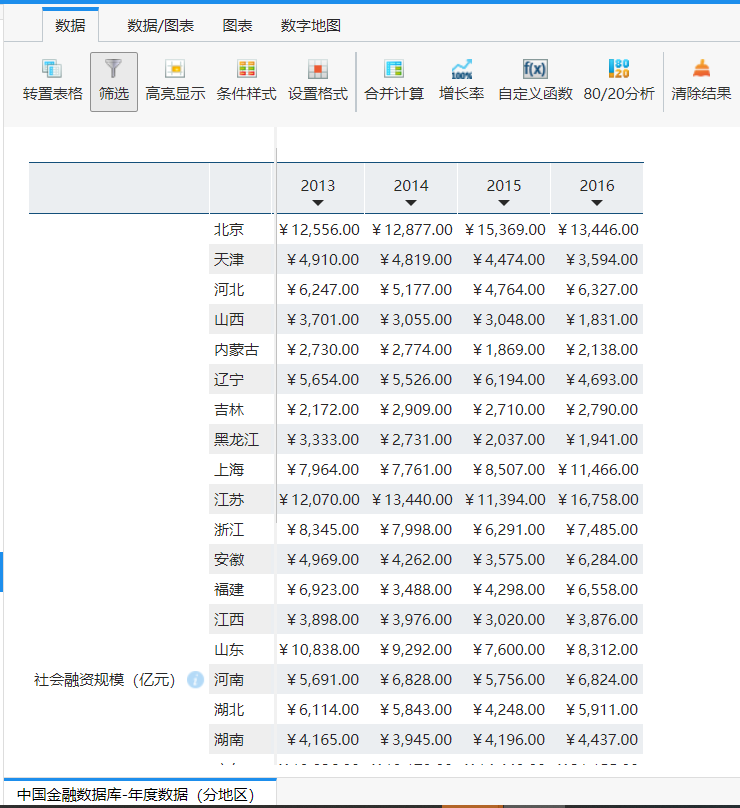 设置格式
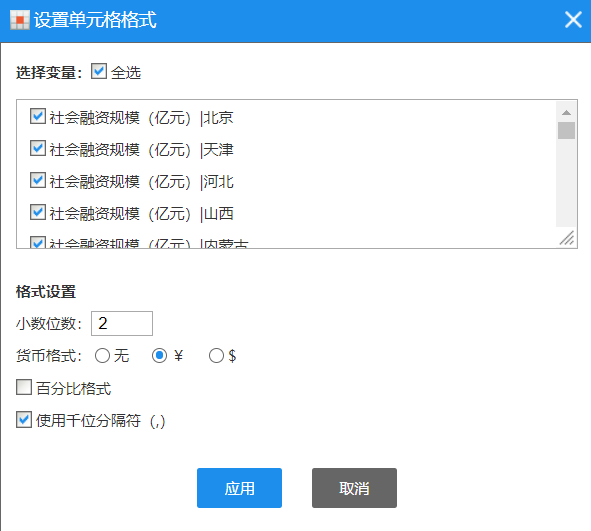 合并计算
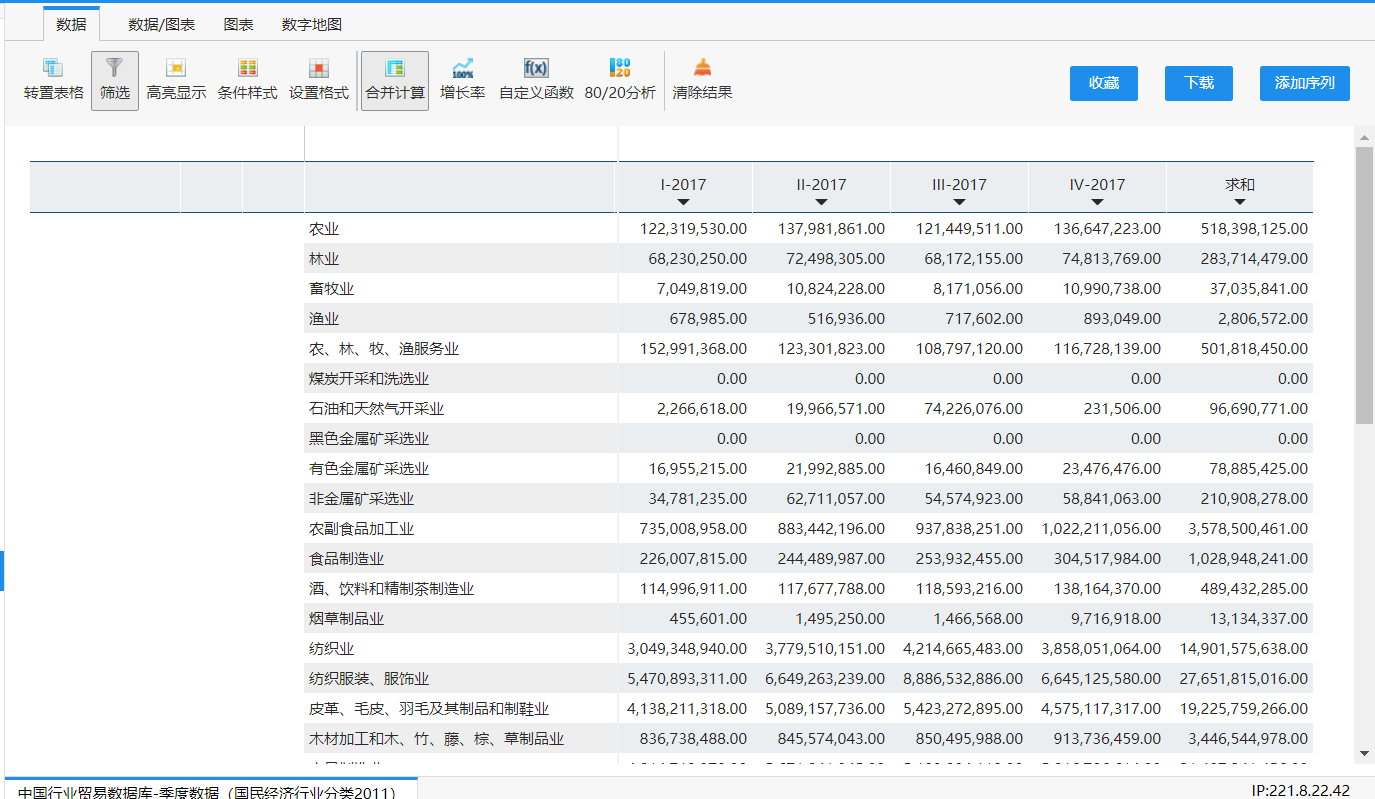 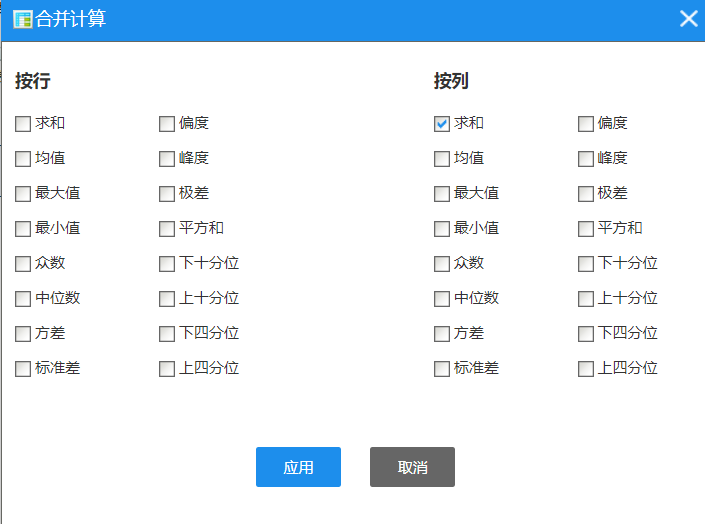 增长率
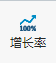 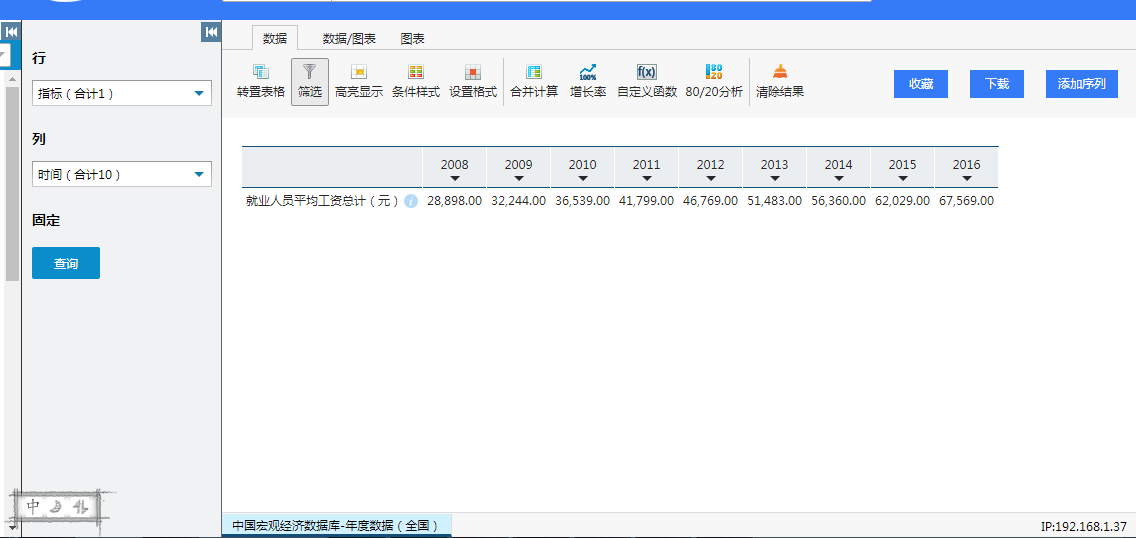 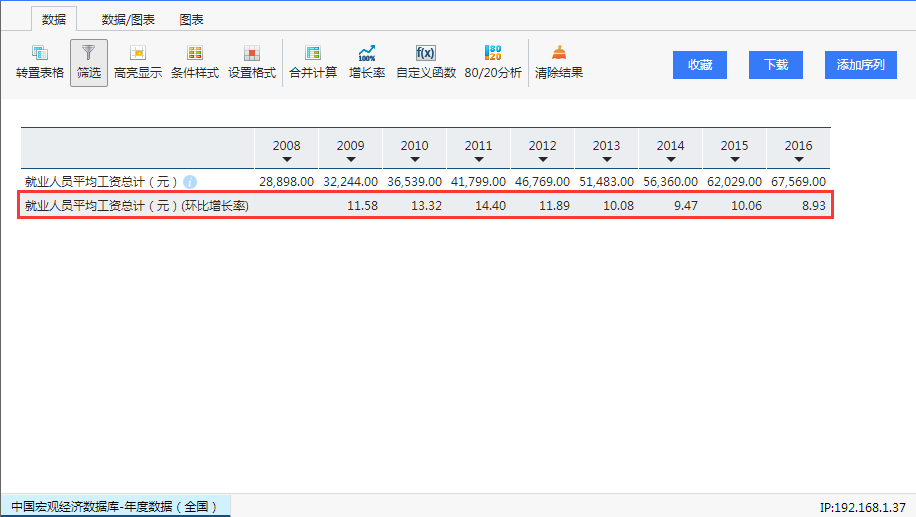 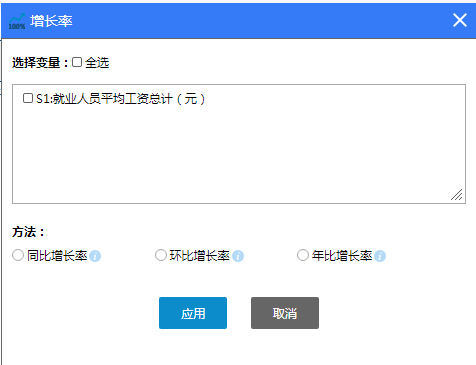 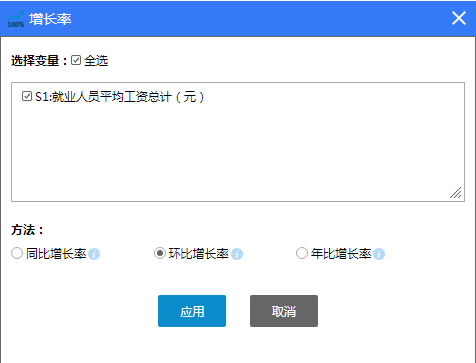 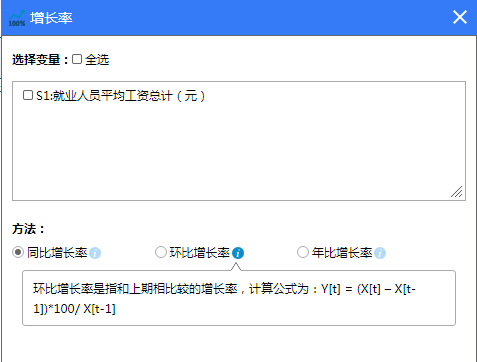 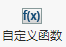 自定义函数
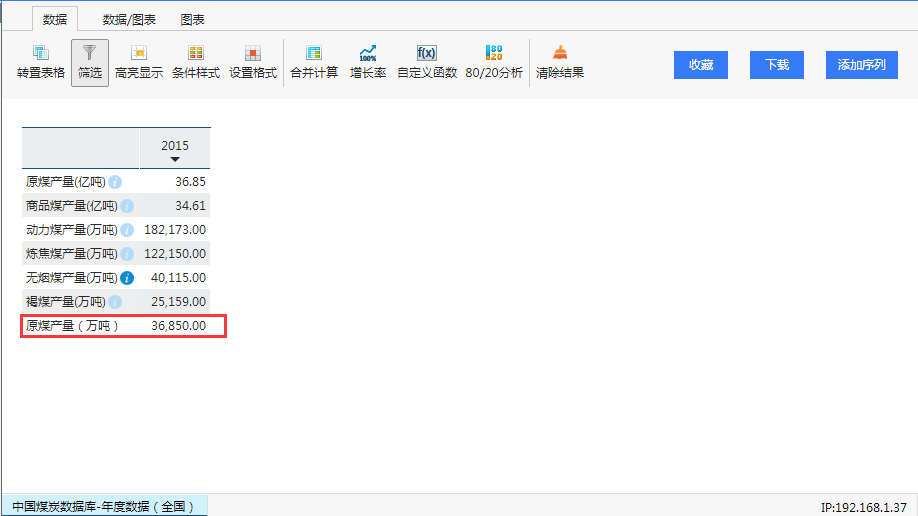 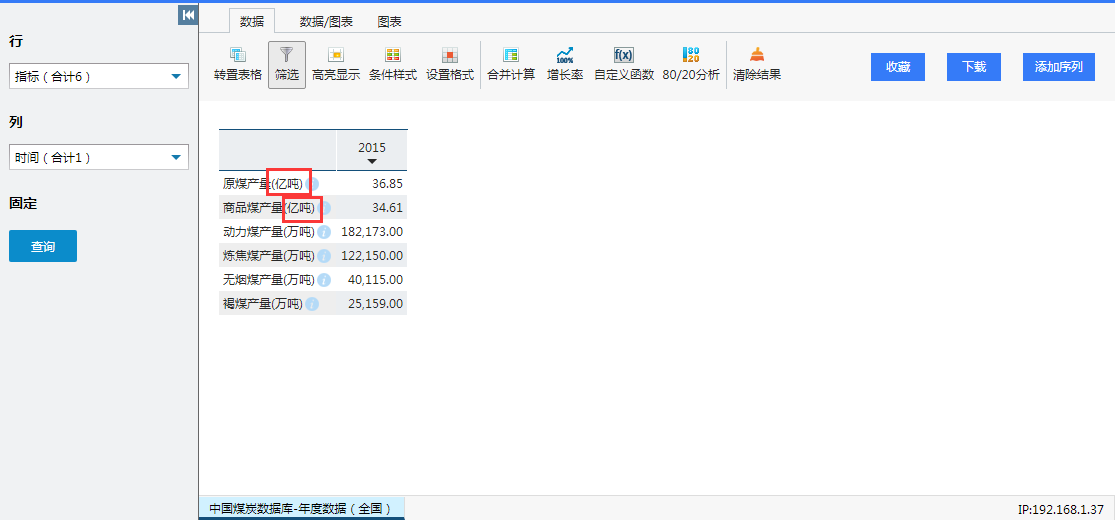 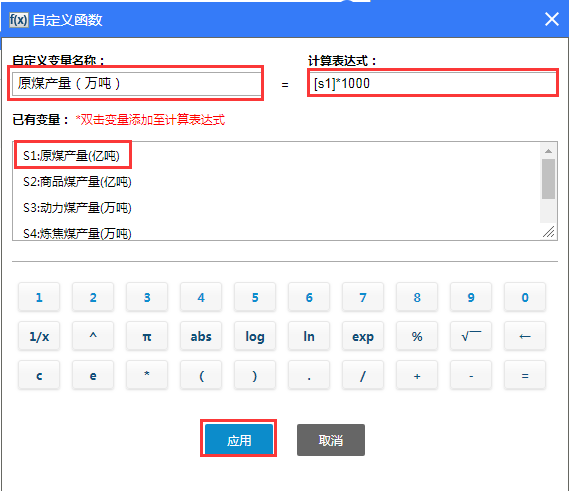 80/20分析
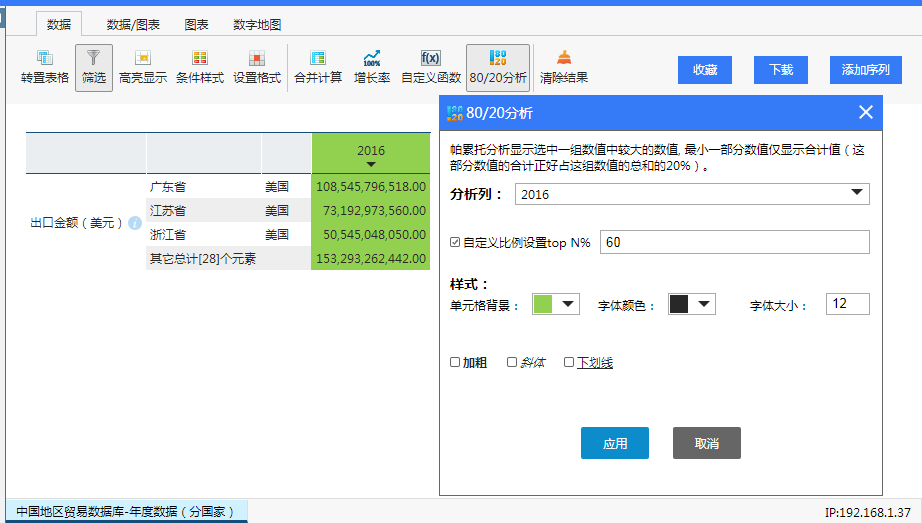 数据可视化
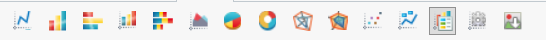 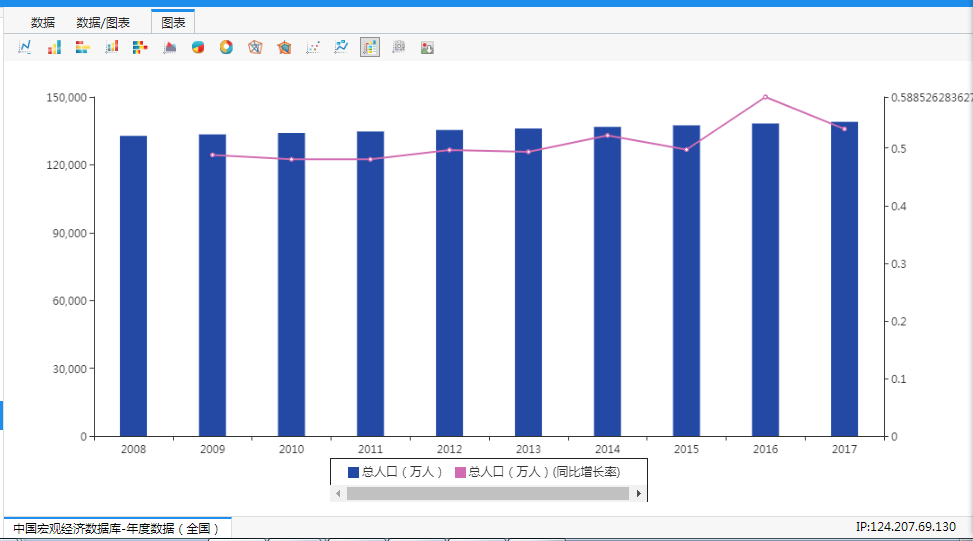 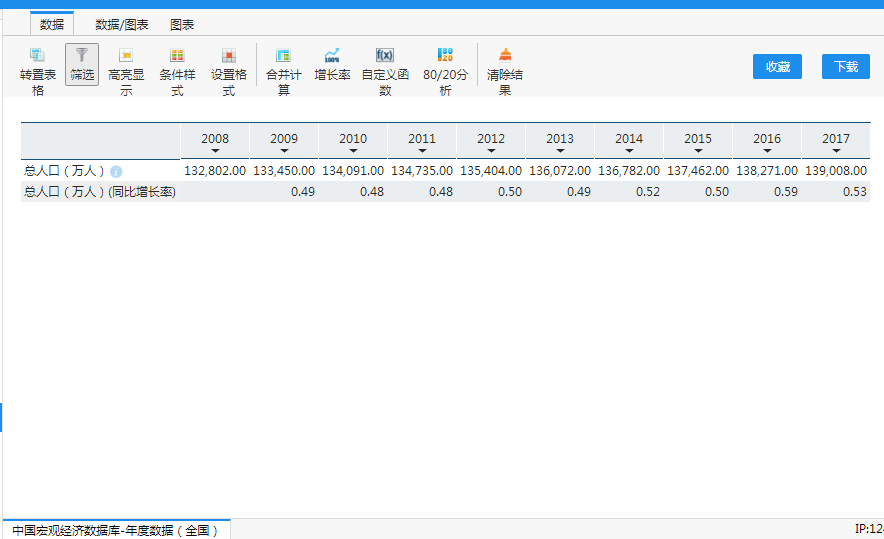 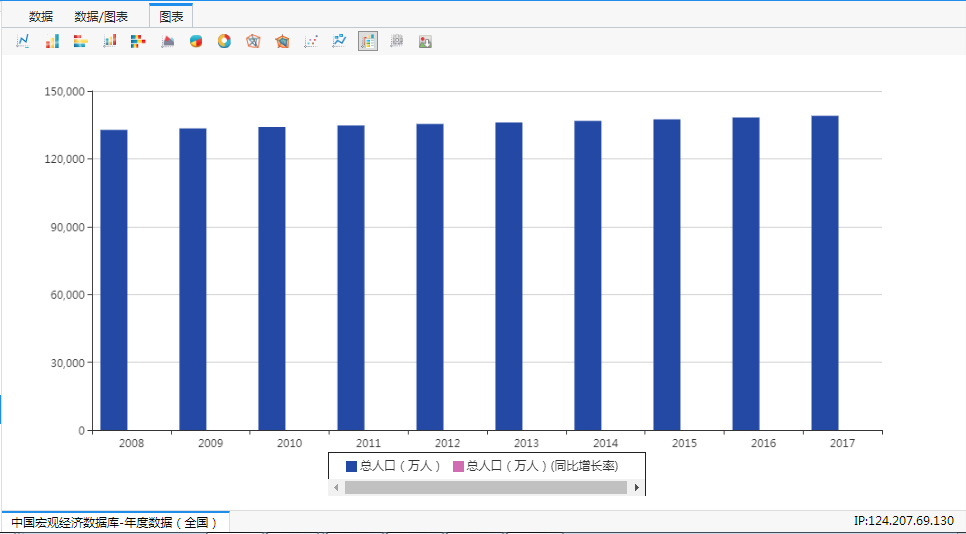 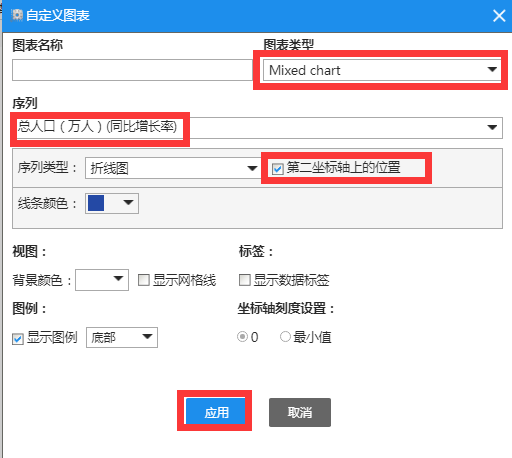 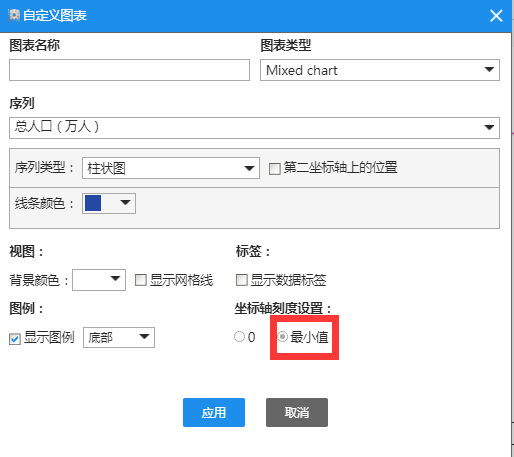 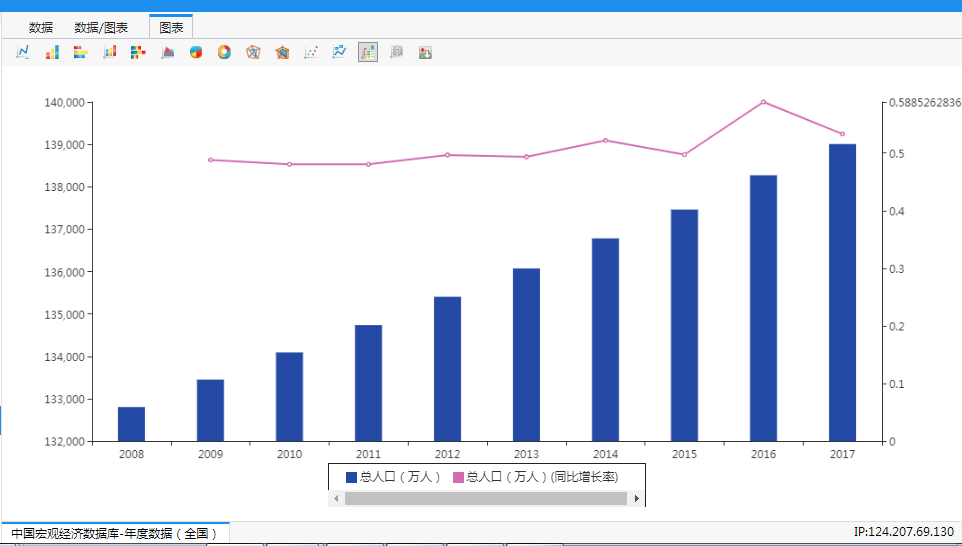 云分析
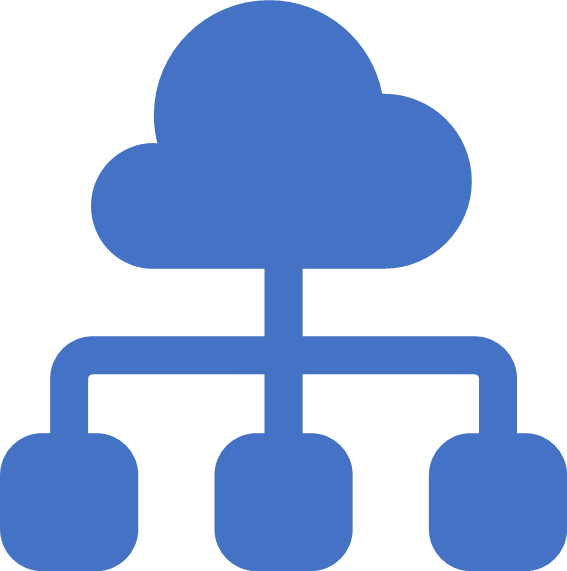 注册个人中心
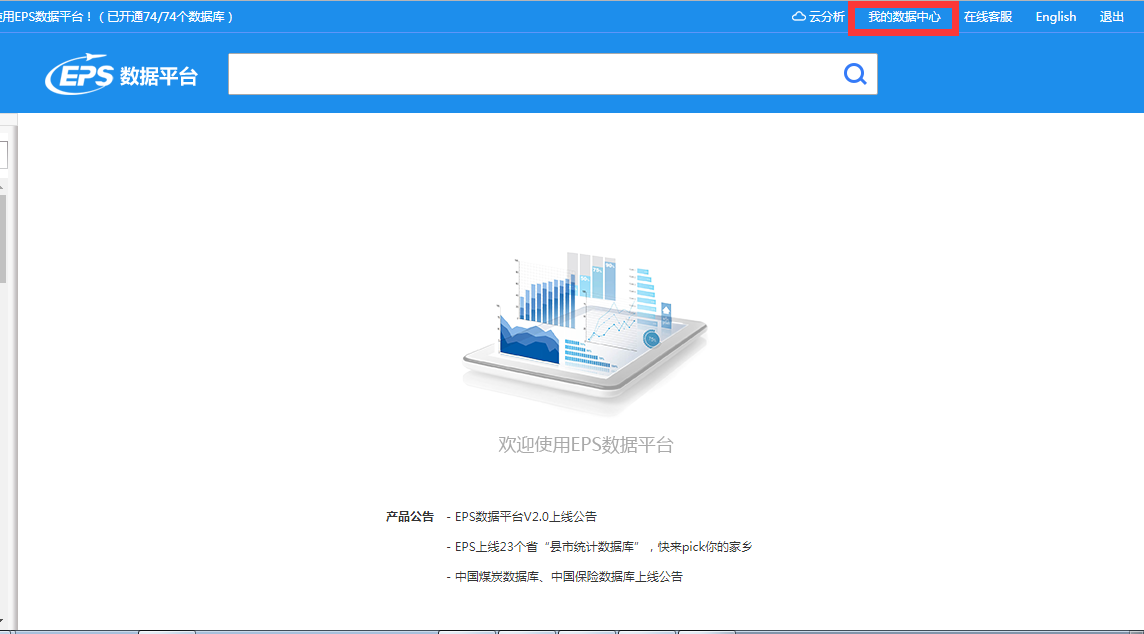 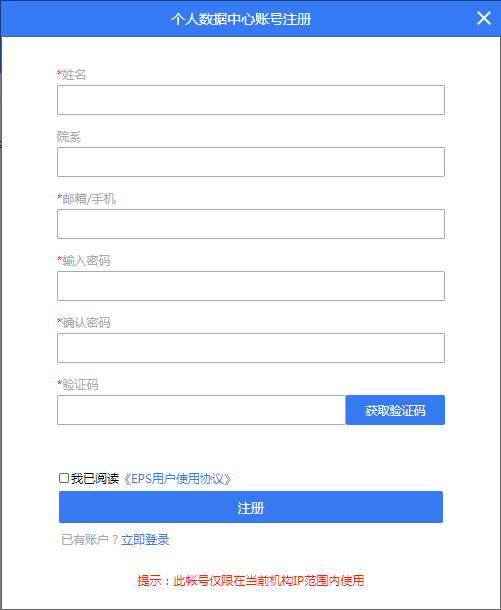 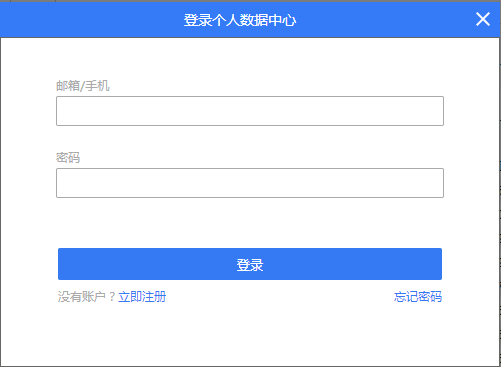 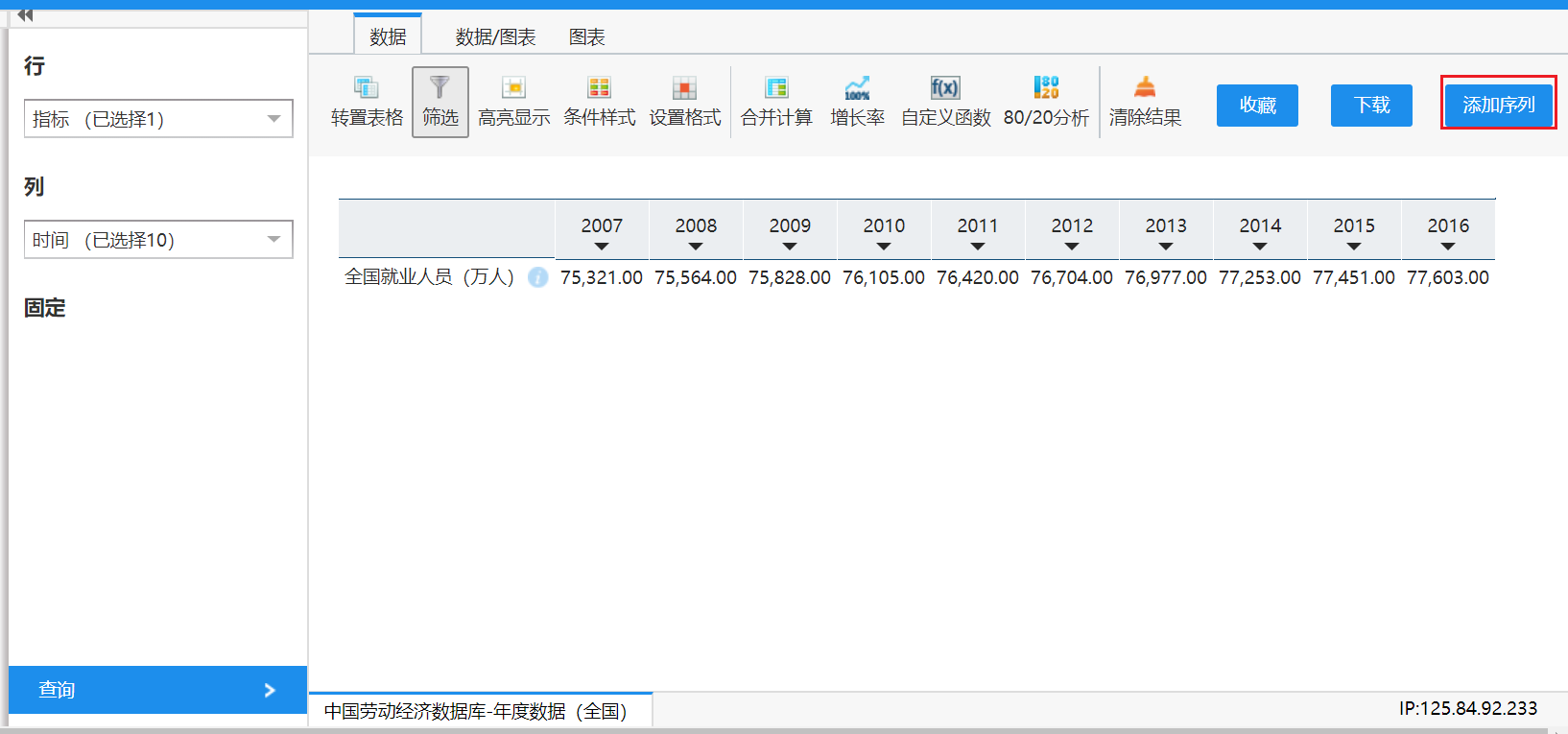 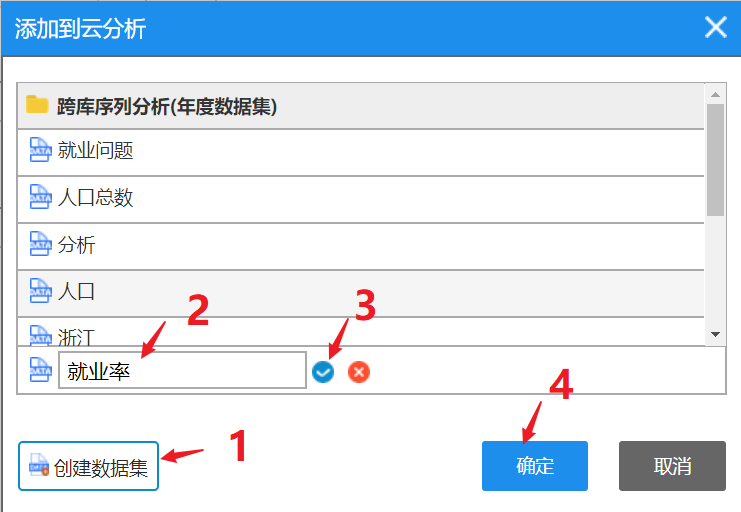 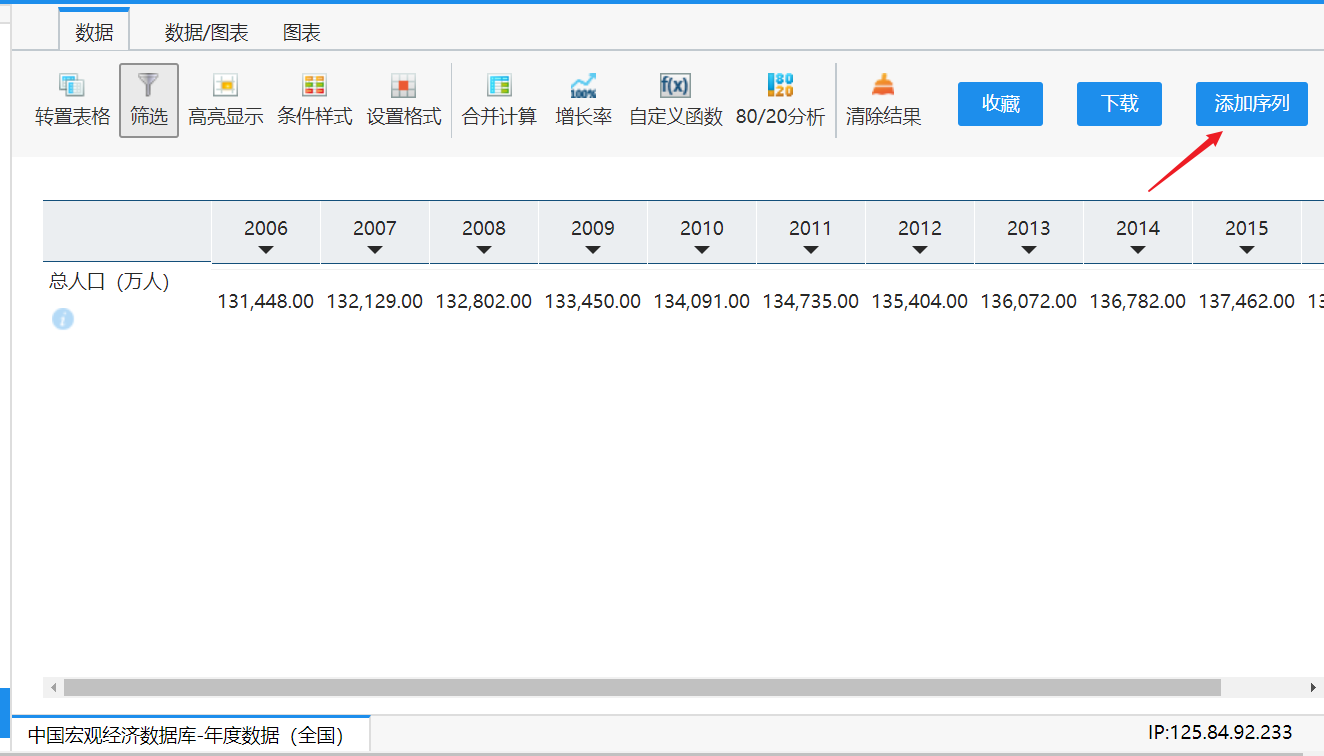 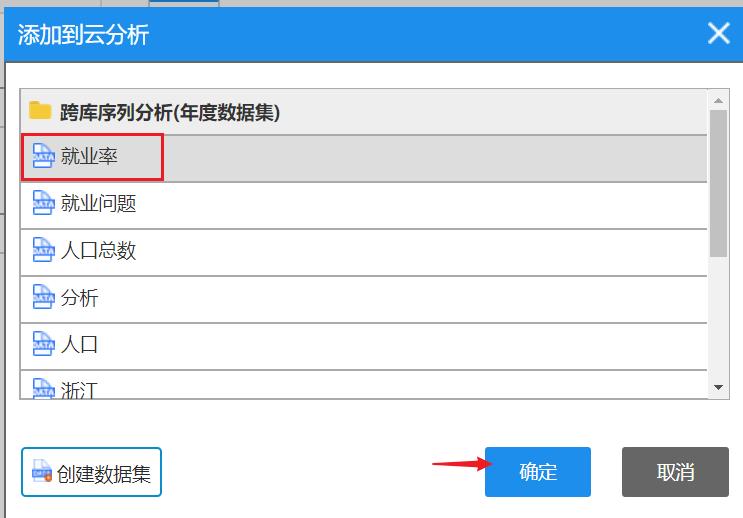 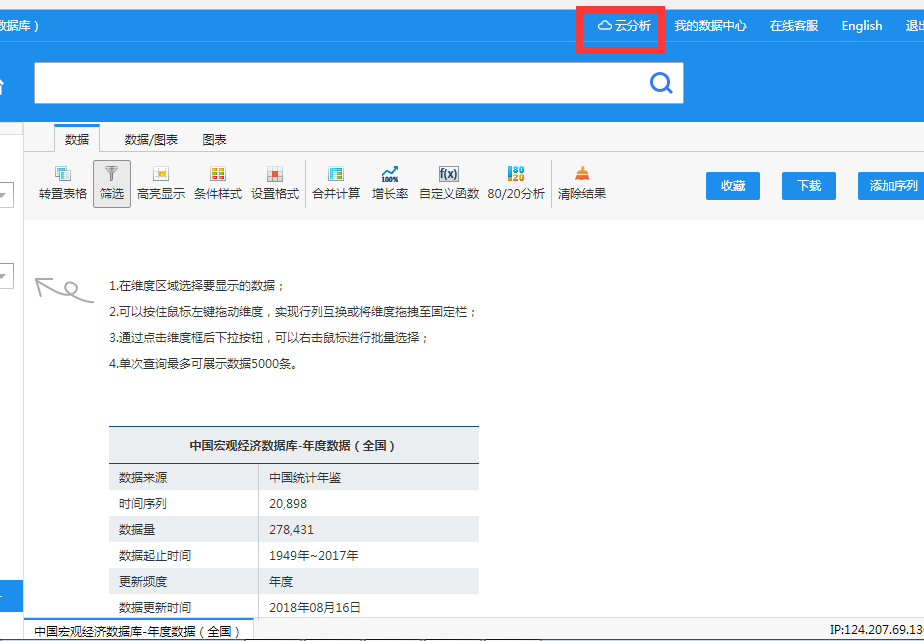 云分析
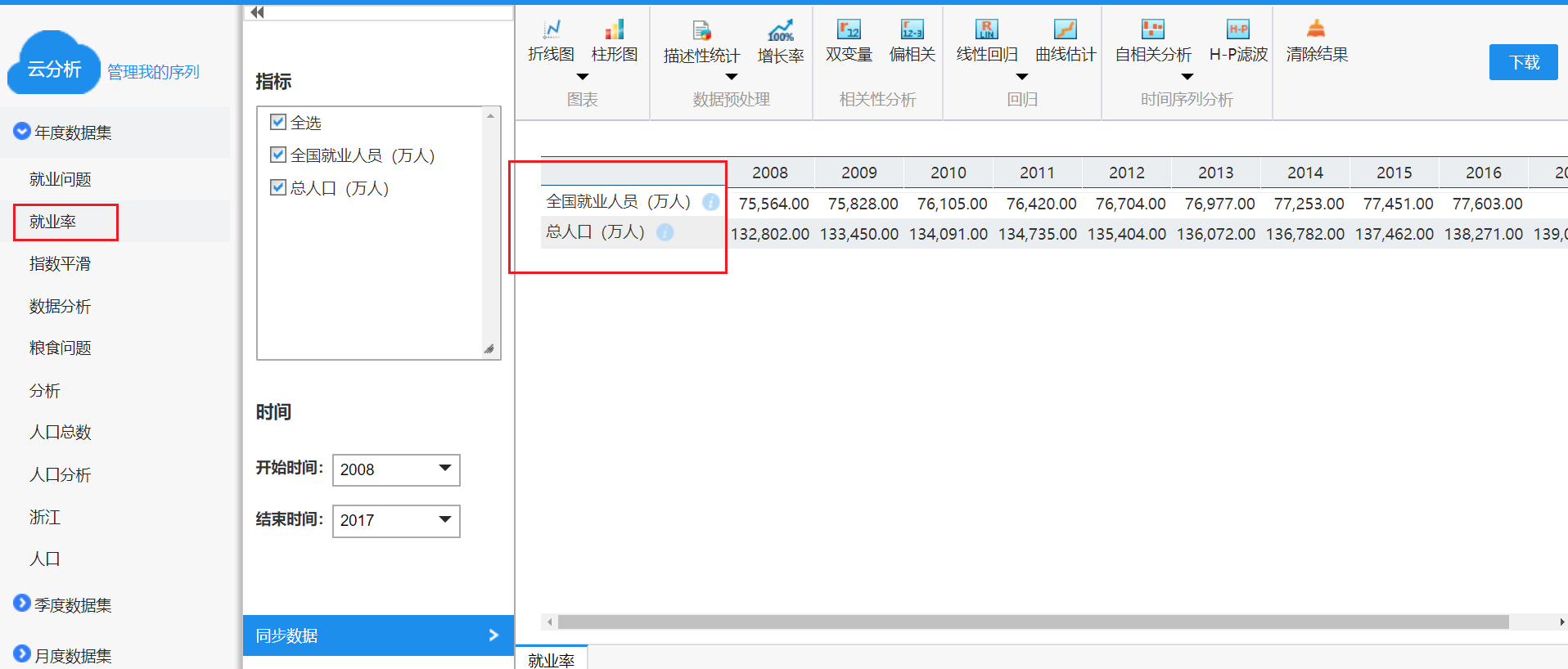 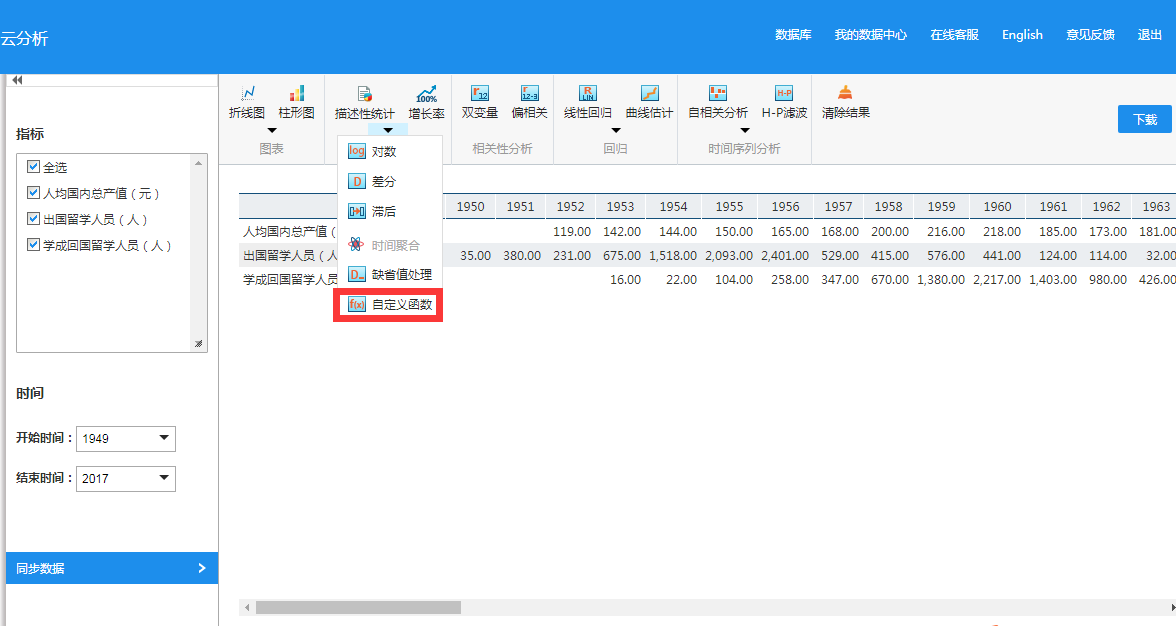 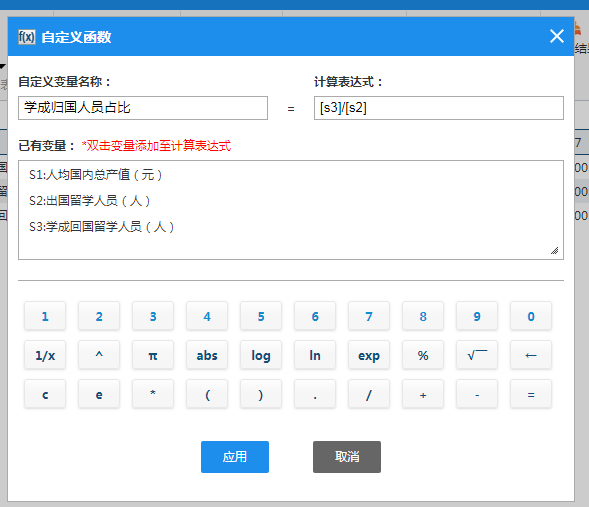 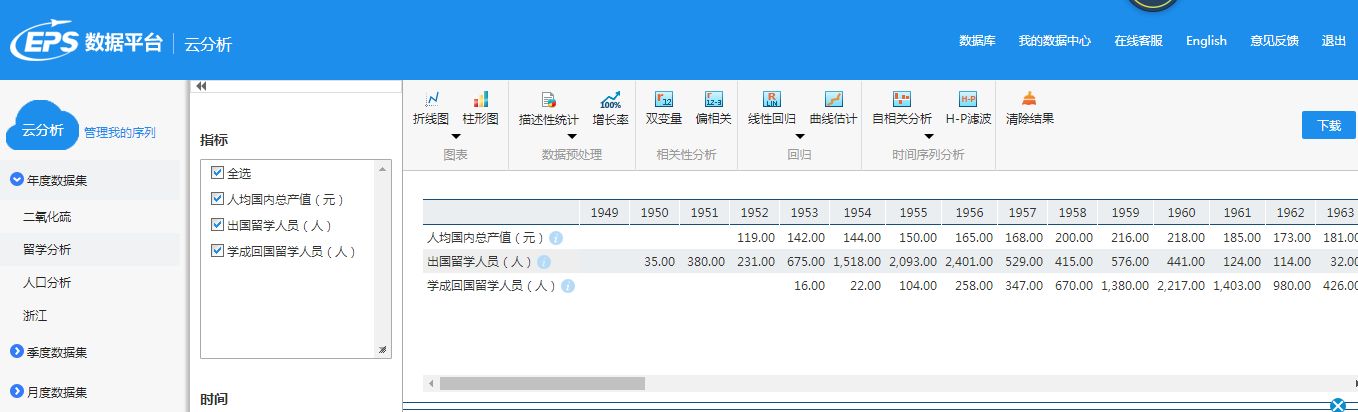 云分析——跨库建模
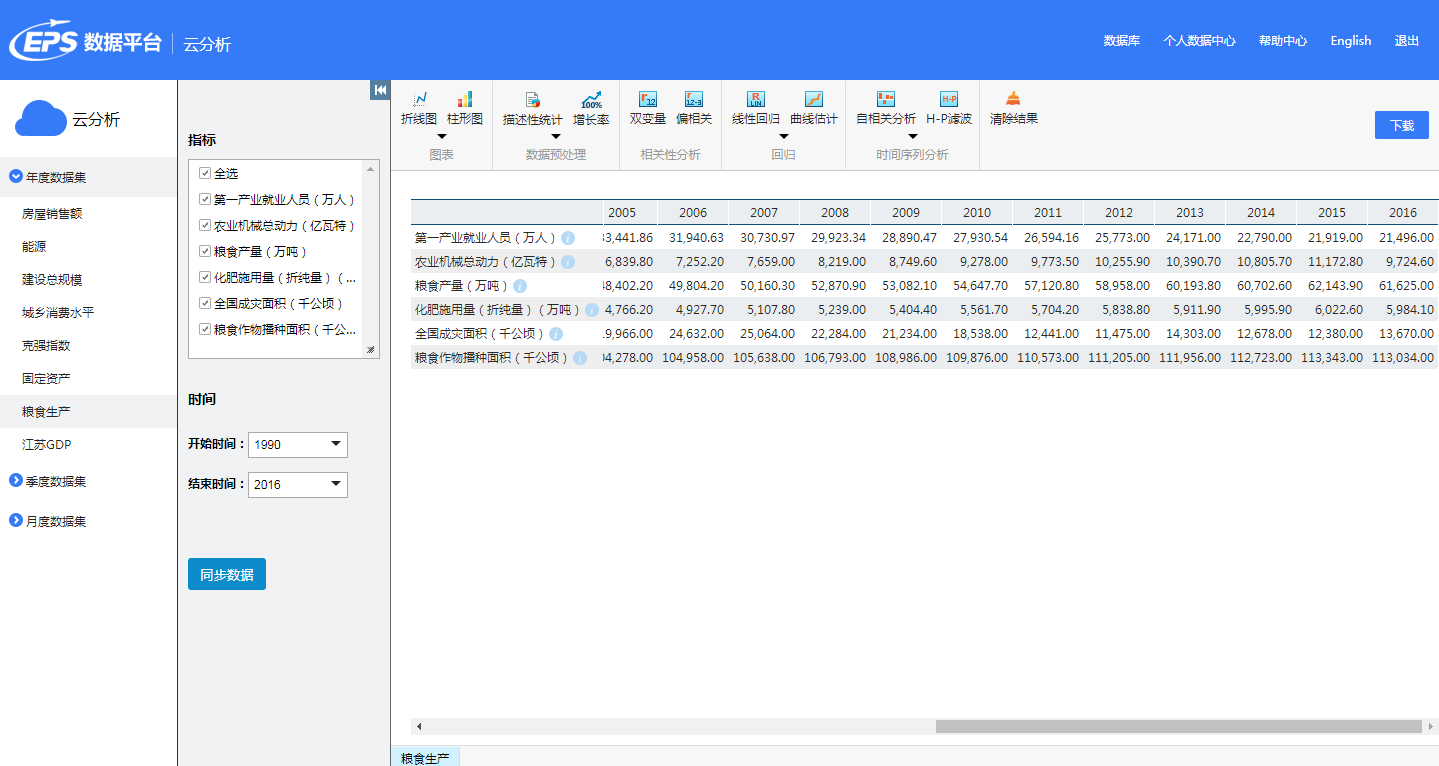 云分析
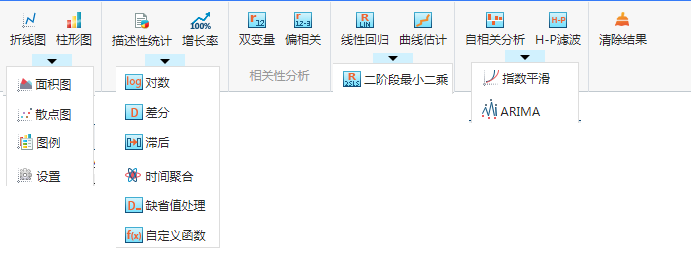 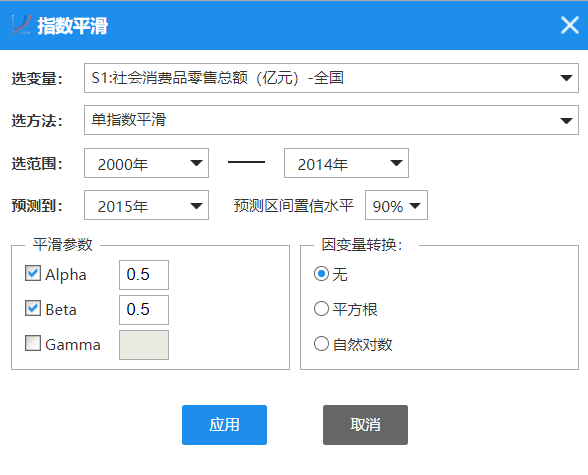 04
04
帮助支持
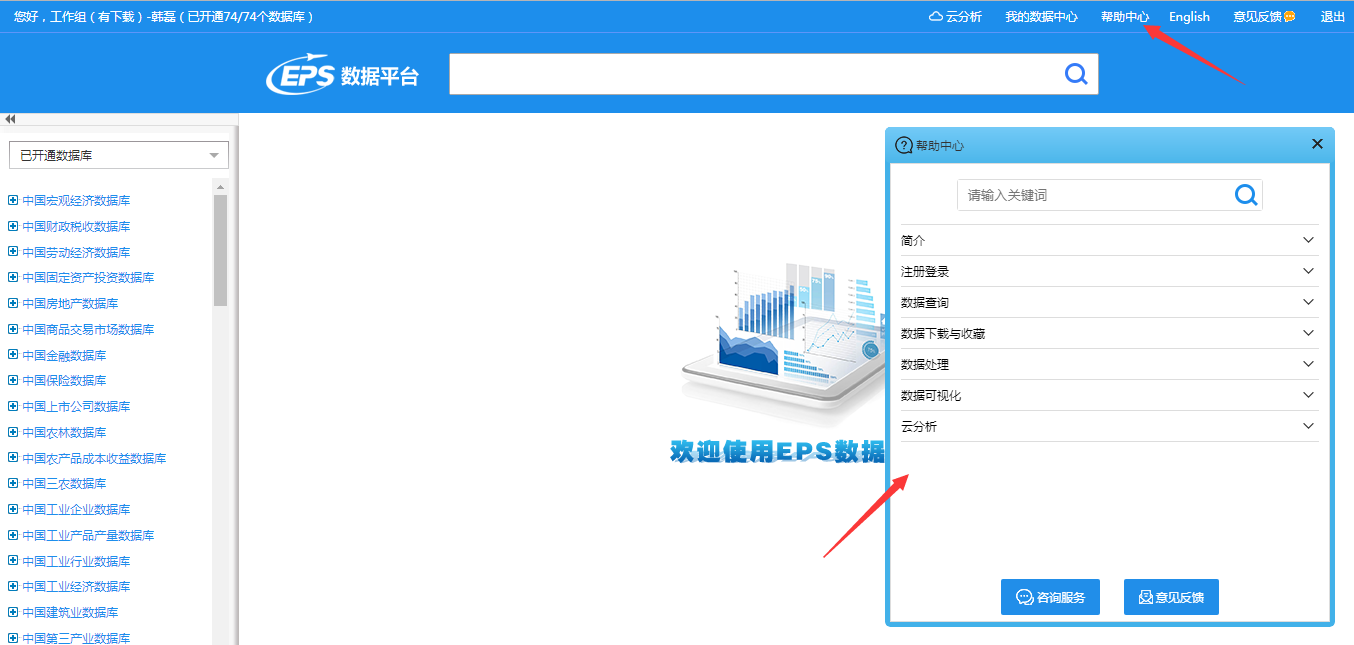 数据定制
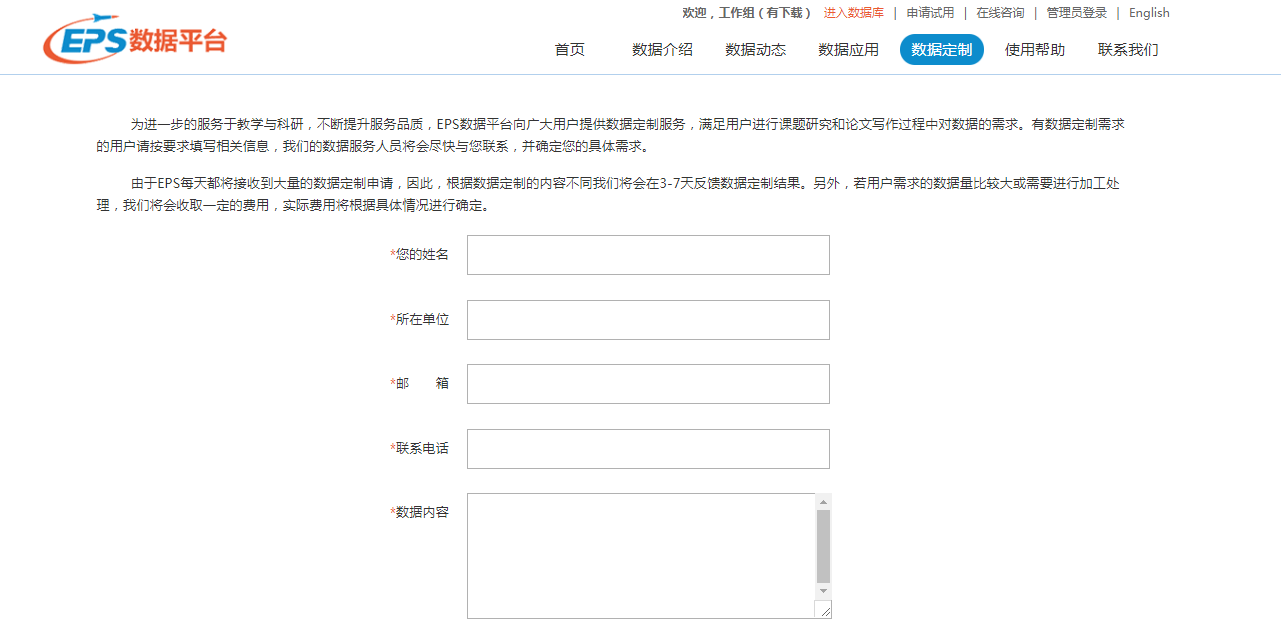 数据狗论坛
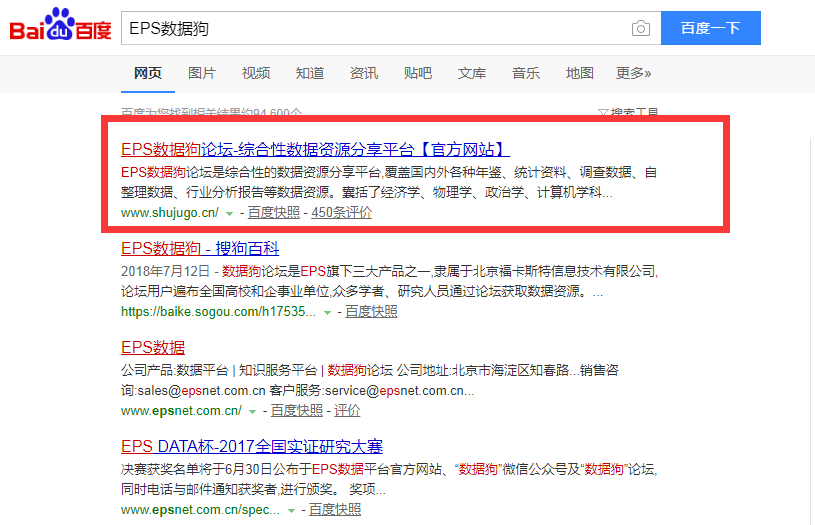 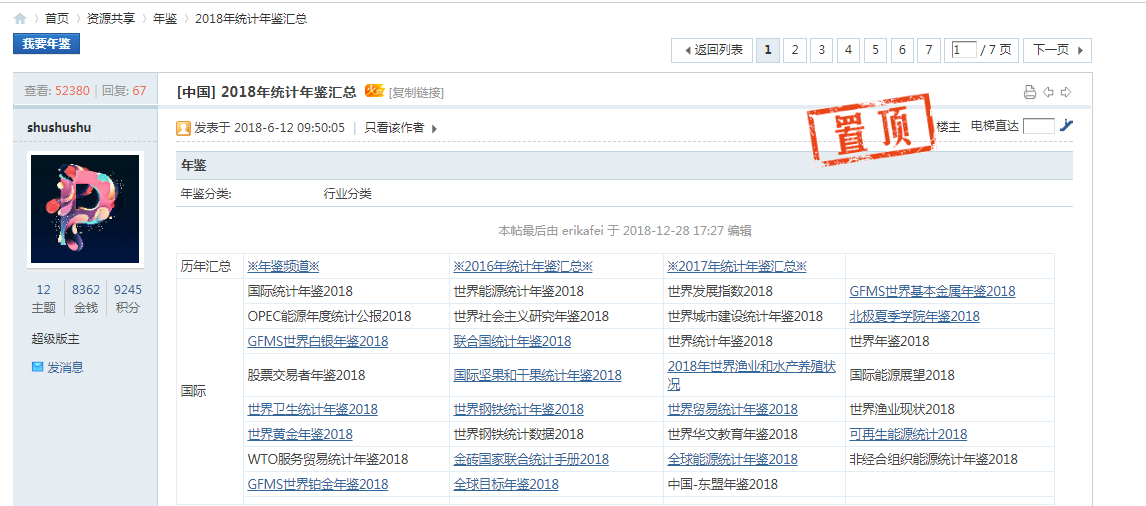 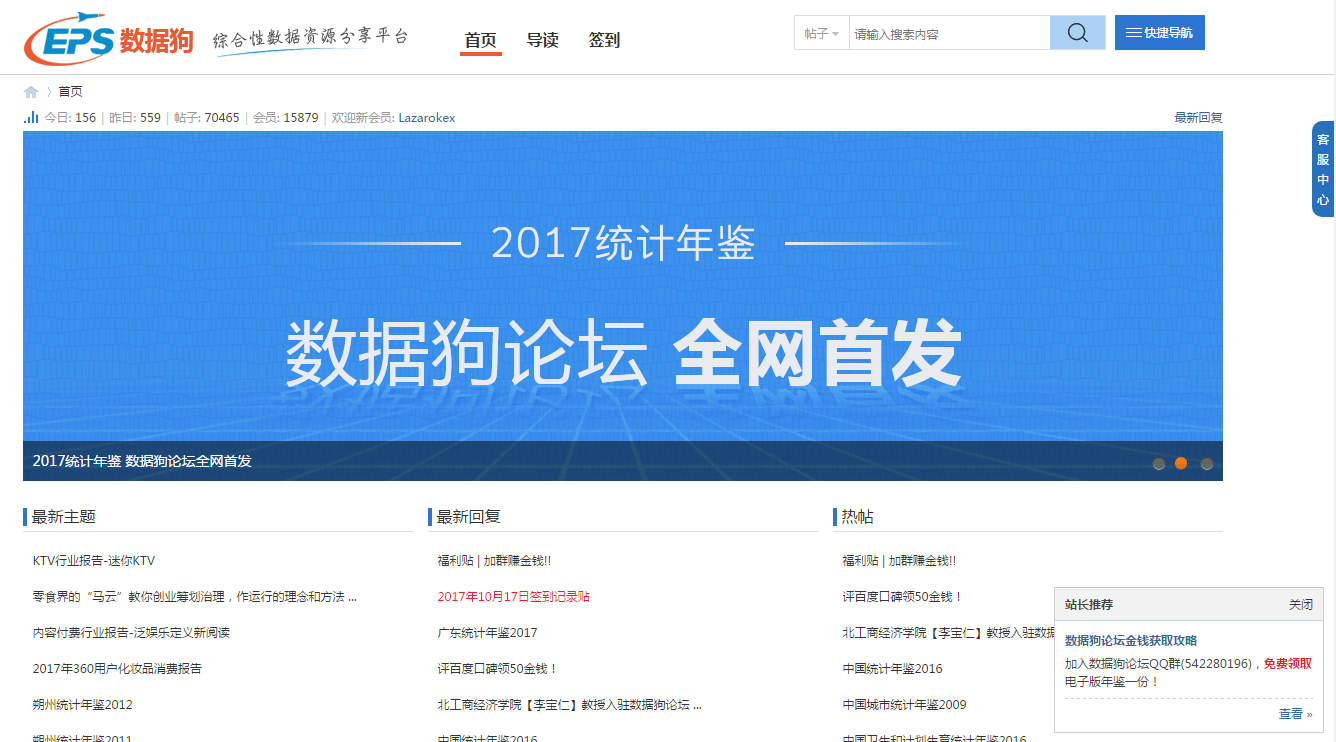 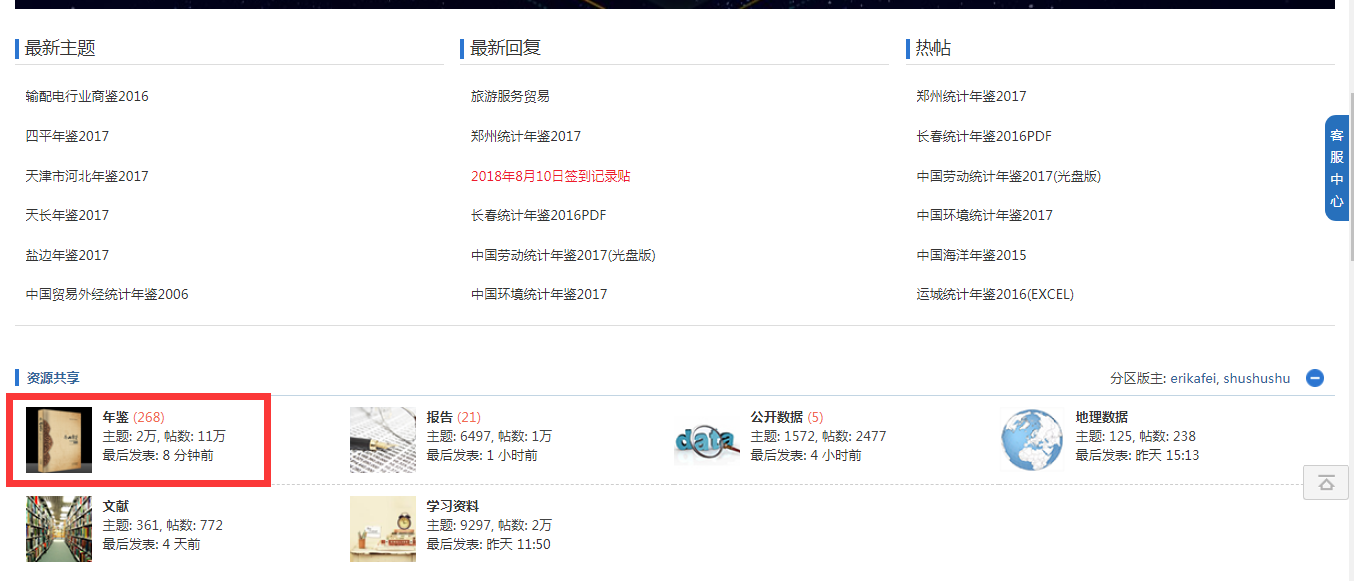 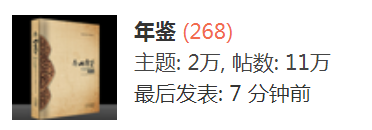 总结：9331
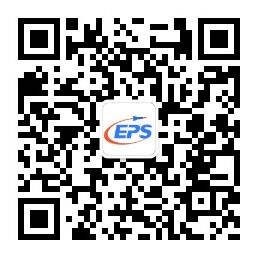 感谢聆听
韩磊
客服电话：	010-85786021
客服邮箱：	service@epsnet.com.cn